Medicare para personas con Enfermedad Renal en Etapa Terminal (ESRD)
[Speaker Notes: Notas del presentador
Este módulo de capacitación explica Medicare a las personas con Insuficiencia Renal en Etapa Terminal (ESRD).
Exención de responsabilidad​
Este módulo de capacitación fue desarrollado y aprobado por los Centros de Servicios de Medicare y Medicaid (CMS), la agencia federal que administra Medicare, Medicaid, el Programa de Seguro Médico para Niños (CHIP, por sus siglas en inglés) y el Health Insurance Marketplace®. 
La información en este módulo era correcta hasta febrero de 2023. Para consultar una versión actualizada, visite CMSnationaltrainingprogram.cms.gov. 
El Programa de Capacitación Nacional de los CMS proporciona esta información como un recurso para nuestros colaboradores. El presente no es un documento legal, para la prensa. La prensa puede contactar a la oficina de prensa de los CMS en press@cms.hhs.gov. Las directrices legales oficiales de Medicare están contenidas en los estatutos, reglamentos y resoluciones pertinentes. Esta comunicación fue impresa, publicada o producida y difundida gracias a los contribuyentes de los EE. UU.
HEALTH INSURANCE MARKETPLACE es una marca de servicio registrada del Departamento de Salud y Servicios Humanos (HHS) de los Estados Unidos.]
Contenido
Lección 1: Enfermedad Renal en Etapa Terminal (ESRD) y elegibilidad para Medicare..............................................................................................4-10
Lección 2: Inscripción en Medicare basado en ESRD.................................................11–24
Lección 3: Que cubre Medicare ...................................................................................25–37
Lección 4: Opciones de cobertura de Medicare para personas con ESRD....………..38-43
Lección 5: Información adicional...................................................................................44–49
Puntos clave para recordar ............................................................................................50-51
Apéndices
Guía de Recursos de ESRD ..................................................................................52–54
Siglas…...................................................................................................................55
2
Febrero de 2023
Medicare para personas con Enfermedad Renal en Etapa Terminal (ESRD)
[Speaker Notes: Notas del presentador
Estas lecciones en este módulo explican Medicare a las personas con Insuficiencia Renal en Etapa Terminal (ESRD). Incluye información sobre los requisitos y la inscripción, la cobertura y las opciones de planes de salud, y proporciona fuentes adicionales de información. 
Estos materiales se diseñaron para capacitadores que están familiarizados con Medicare y usan la información para sus presentaciones.
Este módulo incluye 56 diapositivas y notas del presentador, así como 5 preguntas de comprobación de conocimientos. Toma una hora para presentar aproximadamente. Permita aproximadamente 15 minutos más para debates, preguntas y respuestas. Es posible que deba agregar más tiempo si desea incluir otras actividades.]
Objetivos de la Sesión
Al finalizar esta sesión, usted podrá:
Describir la Enfermedad Renal en Etapa Terminal (ESRD)
Explicar las normas de elegibilidad e inscripción de Medicare para las personas con ESRD.
Identificar los servicios cubiertos por Medicare para las personas con ESRD
Explicar las opciones de cobertura de Medicare para las personas con ESRD
Encontrar información adicional de Medicare y recursos para la para personas con enfermedad renal y con ESRD
Febrero de 2023
3
Medicare para personas con Enfermedad Renal en Etapa Terminal (ESRD)
[Speaker Notes: Notas del presentador
Al finalizar esta sesión, usted podrá:
Describir la Enfermedad Renal en Etapa Terminal (ESRD)
Explicar las normas de elegibilidad e inscripción a Medicare para las personas con ESRD
Identificar los servicios cubiertos por Medicare para las personas con ESRD
Explicar las opciones de cobertura de Medicare para las personas con ESRD
Encontrar información adicional de Medicare y recursos para la personas con enfermedad renal y con ESRD]
Lección 1
Enfermedad Renal en Etapa Terminal (ESRD) y elegibilidad para Medicare
[Speaker Notes: Notas del presentador
Esta lección describe la Enfermedad Renal en Etapa Terminal (ESRD) (insuficiencia renal permanente que requiere diálisis o trasplante de riñón) y explica la información básica sobre la elegibilidad de Medicare por ESRD.]
Objetivos de la Lección 1
Al finalizar esta lección, usted podrá: 
Describir la ESRD y los tratamientos médicos
Explicar la elegibilidad de Medicare basado en ESRD
Saber a quién dirigirse si tiene preguntas sobre la elegibilidad a Medicare basado en ESRD
Febrero de 2023
5
Medicare para personas con Enfermedad Renal en Etapa Terminal (ESRD)
[Speaker Notes: Notas del presentador
Al finalizar esta lección, usted podrá:
Describir la ESRD y su tratamiento médico
Explicar la elegibilidad de Medicare con base en la ESRD
Saber a quién dirigirse si tiene preguntas sobre el derecho a Medicare por padecer ESRD]
¿Qué es la Enfermedad Renal en Etapa Terminal (ESRD)?
ESRD: Insuficiencia renal permanente que requiere un tratamiento regular de diálisis o un trasplante de riñón.
Trasplante de riñón: Tipo de cirugía que se pone el riñón sano de otra persona en su organismo.
Diálisis: Limpia la sangre cuando los riñones no funcionan
Febrero de 2023
6
Medicare para personas con Enfermedad Renal en Etapa Terminal (ESRD)
[Speaker Notes: Notas del presentador
La Enfermedad Renal en Etapa Terminal (ESRD) se define como la insuficiencia renal permanente que requiere un tratamiento regular de diálisis o un trasplante de riñón. 
La diálisis es un tratamiento que limpia la sangre cuando los riñones no funcionan. Elimina los residuos nocivos, el exceso de sal y los líquidos que se acumulan en el organismo. También ayuda a controlar la tensión arterial y a que el cuerpo mantenga la cantidad adecuada de líquidos. Los tratamientos de diálisis pueden ayudarle a sentirse mejor y a vivir más tiempo, pero no son una cura para la insuficiencia renal permanente. 
Un trasplante de riñón es un tipo de intervención quirúrgica en la que se introduce el riñón sano de otra persona en el organismo del paciente. Deben analizarse muestras de sangre y tejido del donante para comprobar su compatibilidad y evitar que el organismo rechace el nuevo riñón.
El trasplante de riñón no cura la enfermedad renal. Aunque la mayoría de los trasplantes tienen éxito y duran muchos años, su duración puede variar de una persona a otra. Dependiendo de la edad, muchas personas necesitarán más de un trasplante de riñón a lo largo de su vida.
La Enfermedad Renal Crónica (CKD) consta de 5 fases. La National Kidney Foundation elaboró directrices para ayudar a identificar los niveles de enfermedad renal. Si padece una CKD en Fase 5, es posible que pueda optar al programa Medicare por padecer una ESRD. Visite kidney.org/atoz/content/about-chronic-kidney-disease para mayor información acerca de una CKD, y kidney.org/sites/default/files/01-10-7278_HBG_CKD_Stages_Flyer3.pdf  para aprender más acerca de las 5 fases de una CKD.]
Elegibilidad para Medicare por Enfermedad Renal en Etapa Terminal (ESRD)
Usted es elegible no importa la edad que tenga si:
Sus riñones no funcionan; y
Necesita diálisis regularmente o un trasplante de riñón, y uno de estos casos le aplica a usted:
Ha trabajado el tiempo requerido por ley
Ya esta recibiendo o es elegible para beneficios de Seguro Social o de la Junta de Jubilación de Empleados Ferroviarios (RRB) 
Usted es cónyuge o hijo dependiente de una persona que cumple con cualquiera de los requisitos enumerados anteriormente
NOTA: Medicare paga los servicios de diálisis a beneficiarios de Medicare con Lesión Renal Aguda (AKI).
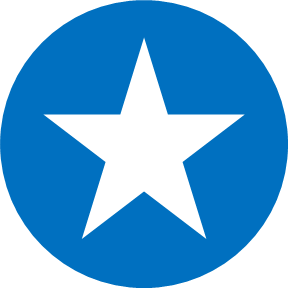 Febrero de 2023
7
Medicare para personas con Enfermedad Renal en Etapa Terminal (ESRD)
[Speaker Notes: Notas del presentador
Usted puede obtener Medicare no importa la edad que tenga si sus riñones ya no funcionan, y necesita diálisis regular o un trasplante de riñón, y uno de los siguientes puntos aplica a usted:
Ha trabajado el tiempo exigido por el Seguro Social, la Junta de Jubilación de Empleados Ferroviarios (RRB) o como funcionario público. Llame al Seguro Social al 1-800-772-1213 para obtener más información sobre el tiempo necesario de afiliación al Seguro Social, a la RRB, o como funcionario público para tener derecho a Medicare por padecer ESRD. TTY: 1-800-325-0778. También puede visitar SSA.gov. 
Percibe o tiene derecho a prestaciones de Seguro Social o de la Junta de Jubilación de Empleados Ferroviarios (RRB)
Usted es cónyuge o hijo a cargo de una persona que cumple alguno de los requisitos enumerados anteriormente.
También debe presentar una solicitud y cumplir los plazos o periodos de espera aplicables.
NOTA: Medicare paga los servicios de diálisis a beneficiarios de Medicare que padecen Lesión Renal Aguda (AKI). Visite Medicare.gov/publications para consultar las publicaciones enlistadas a continuación: 
Para más información sobre ESRD, consulte "Cobertura de Medicare de Servicios de Diálisis Renal y Trasplante de Riñón" (Producto de los CMS No. 10128) 
Para más información sobre infantes con ESRD, consulte "Medicare para Niños con Enfermedad Renal en Etapa Terminal: Comenzando” (Producto de los CMS No. 11392)]
Elegibilidad para Medicare por Enfermedad Renal en Etapa Terminal (ESRD) (continuación)
Usted necesita tanto la Parte A de Medicare (seguro de hospital) como la Parte B (seguro médico) para tener una cobertura completa.
Para mas información sobre inscripción y elegibilidad:

Contacte al Seguro Social en SSA.gov 
o llame al  1-800-772-1213; TTY: 1-800-325-0778

Jubilados de empresas ferroviarias pueden contactar a la RRB en RRB.gov o llamar al 1-877-772-5772; TTY: 1-312-751-4701
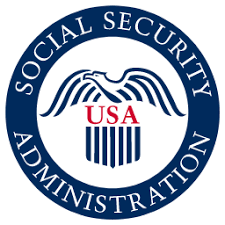 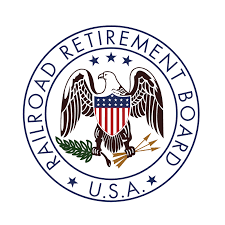 Febrero 2023
8
Medicare para personas con Enfermedad Renal en Etapa Terminal (ESRD)
[Speaker Notes: Notas del presentador
Si es elegible para la Parte A de Medicare (Seguro Hospitalario), también puede obtener la Parte B de Medicare (Seguro Médico). La mayoría de las personas deben pagar una prima mensual por la Parte B. Inscribirse en la Parte B es su elección, pero necesitará tanto la Parte A como la Parte B para obtener todos los beneficios disponibles bajo Medicare para cubrir ciertos servicios de diálisis y trasplante de riñón.
Llame a su oficina local de Seguro Social para hacer una cita e inscribirse en Medicare por ESRD, y para más información sobre las horas laboradas e ingresos necesarios bajo  el Seguro Social, o como funcionario público para ser elegible para Medicare. Puede ponerse en contacto con la oficina del Seguro Social en SSA.gov o llamar al1-800-772-1213; TTY: 1-800-325-0778. Si trabaja para empresa ferroviaria, contacte a la RRB en RRB.gov o llame al 1-877-772-5772; TTY: 1-312-751-4701.]
Elegibilidad para Medicaid por Enfermedad Renal en Etapa Terminal (ESRD)
Puede ser elegible para obtener ayuda del programa Medicaid  para pagar sus tratamientos de diálisis. Para aplicar a Medicaid:
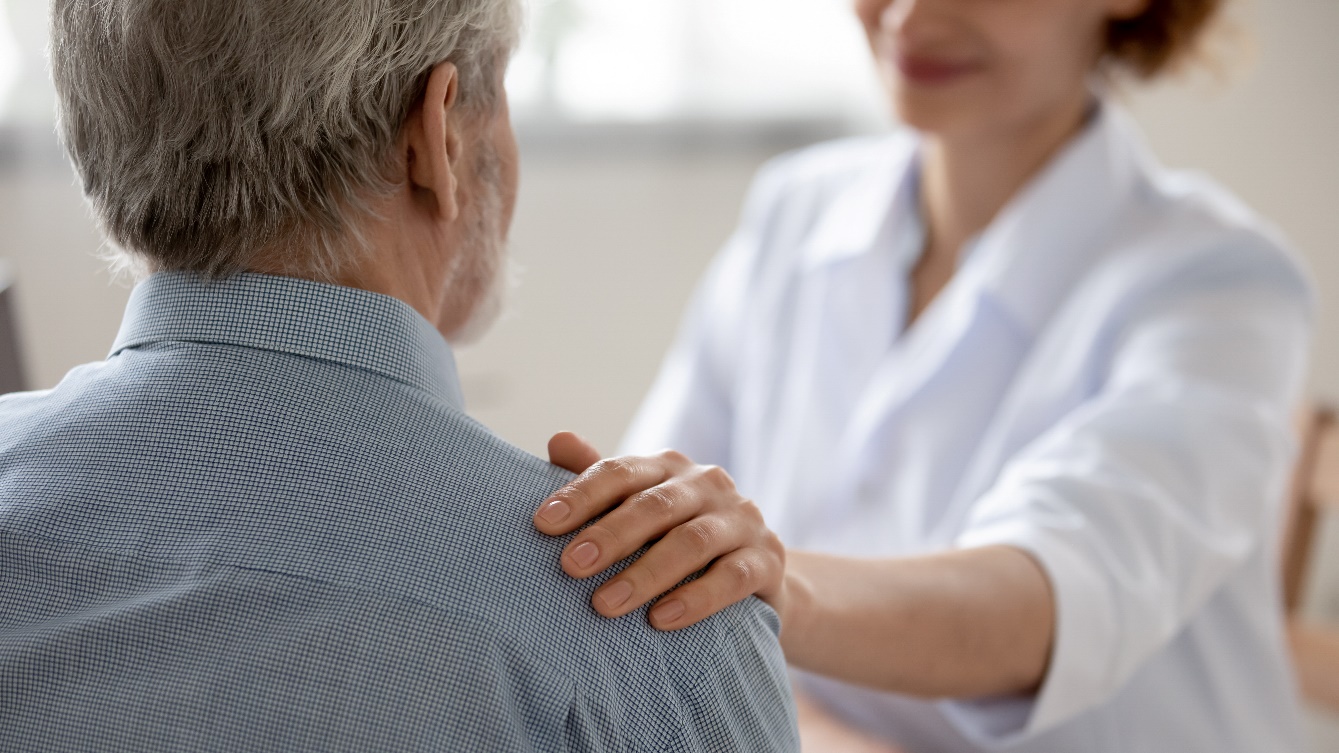 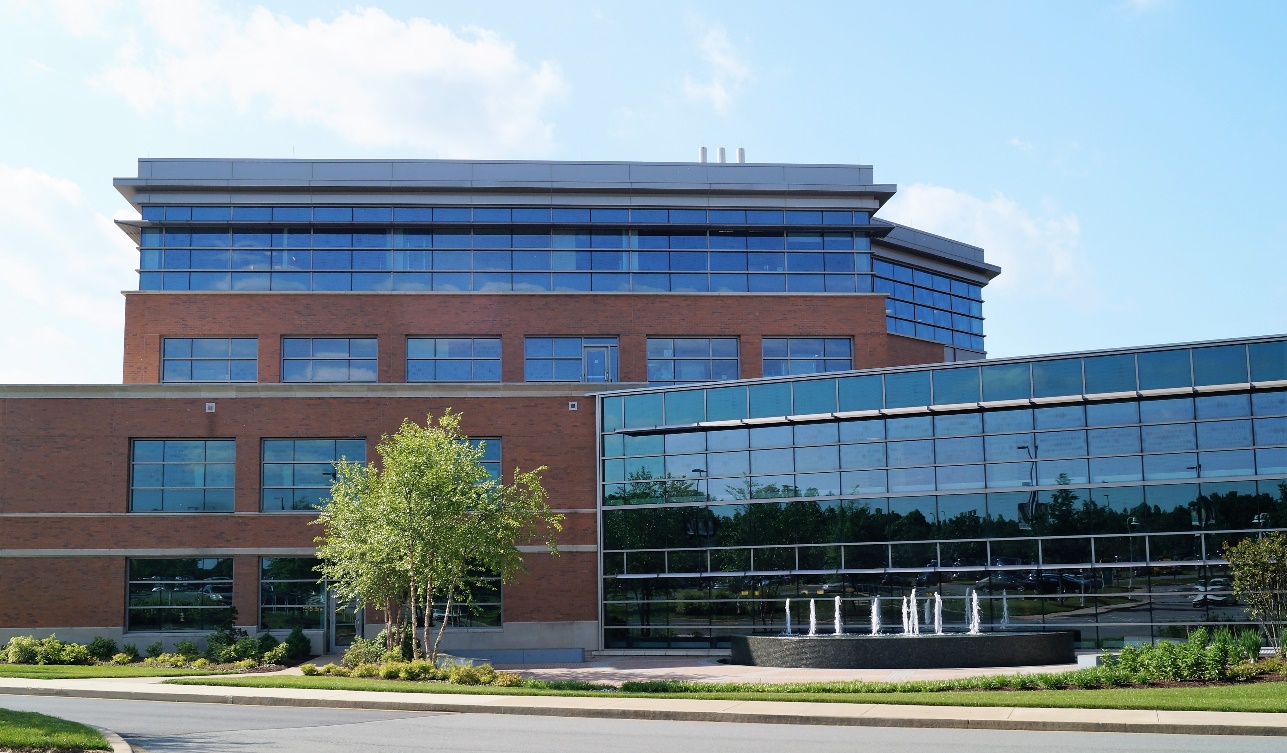 Hable con el trabajador social  en su hospital o clínica de diálisis
Comuníquese con su oficina estatal de Medicaid
Febrero de 2023
9
Medicare para personas con Enfermedad Renal en Etapa Terminal (ESRD)
[Speaker Notes: Esta diapositiva tiene animación.
Notas del presentador
Si no tiene derecho a Medicare, es posible que pueda obtener ayuda de su oficina estatal de Asistencia Médica (Medicaid) para pagar sus tratamientos de diálisis. Sus ingresos deben ser menores de un cierto nivel para recibir Medicaid. En algunos estados, si usted tiene Medicare, Medicaid pudiera pagar algunos gastos que Medicare no cubra. Para solicitar Medicaid, hable con el/la trabajadora social de su hospital o establecimiento donde hagan diálisis, o visite Medicaid.gov/about-us/beneficiary-resources/index.html#statemenu para mayor información de contacto sobe su oficina estatal de Medicaid.]
Compruebe su conocimiento: Pregunta 1
¿Cuál es la edad mínima requerida para ser elegible a Medicare basado en Enfermedad Renal en Etapa Terminal (ESRD)?
No hay edad mínima
55
65
75
Compruebe su conocimiento: Responde la pregunta antes de que la barra desaparezca
Febrero de 2023
10
Medicare para personas con Enfermedad Renal en Etapa Terminal (ESRD)
[Speaker Notes: Esta diapositiva tiene animación.
Notas del presentador
Compruebe su conocimiento: Pregunta 1
¿Cuál es la edad mínima requerida para ser elegible a Medicare basado en Enfermedad Renal en Etapa Terminal (ESRD)? 
No hay edad mínima
55
65
75
Respuesta: a. No hay edad mínima
Usted puede obtener Medicare no importa la edad que tenga si sus riñones ya no funcionan, y necesita diálisis regular o un trasplante de riñón, y uno de los siguientes puntos aplica a usted:
Ha trabajado el tiempo exigido por el Seguro Social, la Junta de Jubilación de Empleados Ferroviarios (RRB) o como funcionario público. 
Percibe o tiene derecho a prestaciones del Seguro Social o de la Junta de Jubilación de Empleados Ferroviarios (RRB) 
Usted es cónyuge o hijo a cargo de una persona que cumple alguno de los requisitos enumerados anteriormente]
Lección 2
Inscripción a Medicare por Enfermedad Renal en Etapa Terminal (ESRD)
[Speaker Notes: Notas del presentador
Esta lección explica las reglas de inscripción a Medicare y las consideraciones para las personas con Enfermedad Renal en Etapa Terminal (ESRD).]
Objetivos de la Lección 2
Al finalizar esta lección, usted podrá: 
Explicar sobre la inscripción a Medicare por ESRD
Hablar de la coordinación de beneficios entre Medicare y de la cobertura de un Plan de Salud Grupal (GHP).
Discutir las consideraciones de inscripción para las personas con ESRD
Explicar las reglas sobre cuándo comienza, continúa, se reanuda y finaliza la cobertura de ESRD de Medicare.
Febrero de 2023
12
Medicare para personas con Enfermedad Renal en Etapa Terminal (ESRD)
[Speaker Notes: Notas del presentador
Al finalizar esta lección, usted podrá:
Explicar la inscripción a Medicare por ESRD
Hablar de la coordinación de prestaciones de Medicare y de la cobertura del Plan de Salud Grupal (GHP).
Discutir las consideraciones de inscripción para las personas con ESRD
Explicar la normativa sobre cuándo comienza, continúa, se reanuda y finaliza la cobertura de ESRD de Medicare.]
Cómo inscribirse en Medicare Parte A (Seguro de Hospital) y Medicare Parte B (Seguro Médico)
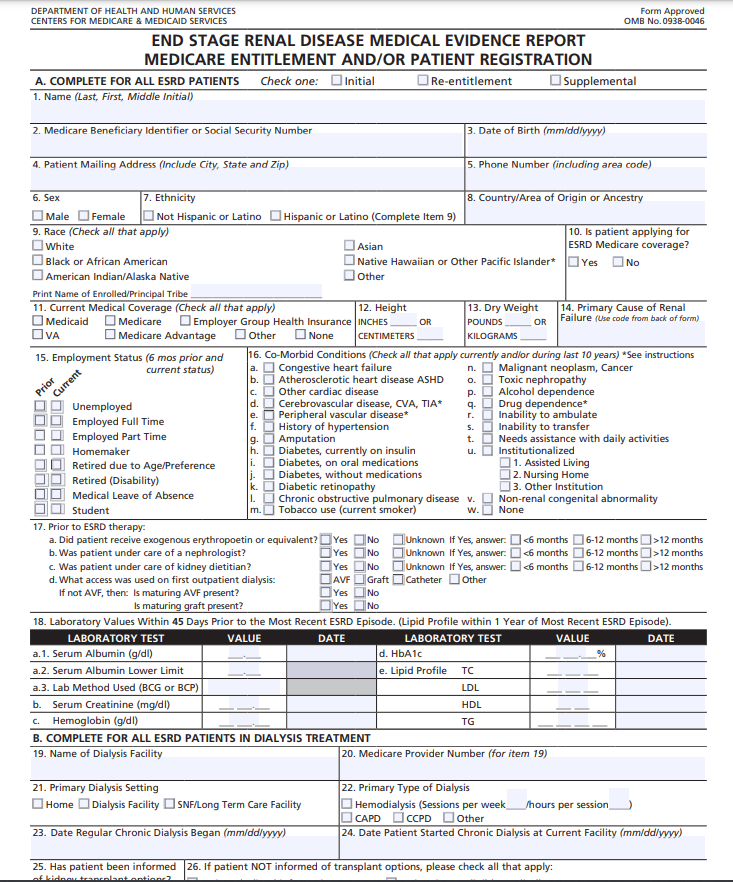 Pida a su médico/centro de diálisis que complete el formulario "Informe de Evidencia Médica de Enfermedad Renal en Etapa Terminal para tener Derecho a Medicare y/o Inscripción del Paciente" (Formulario CMS-2728).
Visite su oficina local del Seguro Social o llame al Seguro Social al 1-800-772-1213; TTY: 1-800-325-0778
13
Febrero de 2023
Medicare para personas con Enfermedad Renal en Etapa Terminal (ESRD)
[Speaker Notes: Notas del presentador
Si tiene derecho a Medicare debido a una Enfermedad Renal en Etapa Terminal (ESRD), puede inscribirse en Medicare acudiendo a su oficina local del Seguro Social o llamando al Seguro Social al 1-800-772-1213; TTY: 1-800-325-0778. El Seguro Social requerirá que su médico o centro de diálisis complete el formulario ”Informe de Evidencia Médica de Enfermedad Renal En Etapa Terminal para tener Derecho a Medicare y/o Inscripción del Paciente" (Formulario CMS-2728) para documentar que usted padece ESRD. Si el formulario CMS-2728 se envía al Seguro Social antes de que usted lo solicite, es posible que le contacten para preguntarle si desea completar una solicitud. 
Referencias
Formulario "Informe de Evidencia Médica de Enfermedad Renal en Etapa Terminal: Tener Derecho a Medicare y/o Inscripción del Paciente” (CMS.gov/regulations-and-guidance/legislation/paperworkreductionactof1995/pra-listing-items/cms-2728-).]
Correlación entre el derecho a Medicare por ESRD, la edad y discapacidad
Tiene Medicare por edad o discapacidad y desarrolla ESRD
El derecho basado en la ESRD puede eliminar la penalidad de la Parte B
Si no se inscribió cuando cumplió los requisitos por primera vez, dispondrá de un segundo Periodo Inicial de Inscripción (IEP) para inscribirse en la Parte B
Tiene Medicare por ESRD y cumple 65 años
Tiene cobertura continua
Si no tiene la Parte B, se le inscribirá (usted decide si la mantiene o no).
Si estaba pagando una penalidad por inscripción tardía en la Parte B, se le eliminará
Febrero de 2023
14
Medicare para personas con Enfermedad Renal en Etapa Terminal (ESRD)
[Speaker Notes: Notas del presentador
Si ya es beneficiario de la Parte A (Seguro Hospitalario) y la Parte B (Seguro Médico) de Medicare por edad o discapacidad, y está pagando una prima más alta de la Parte B porque no se inscribió en la Parte B cuando fue elegible por primera vez, ya no tendrá que pagar la multa cuando sea elegible a Medicare por padecer ESRD. Seguirá pagando la prima mensual de la Parte B. Llame a su oficina local del Seguro Social para concertar una cita y darse de alta en Medicare por padecer ESRD. Si no se inscribió cuando cumplía los requisitos por primera vez, dispondrá de un segundo Periodo Inicial de Inscripción (IEP) para inscribirse en la Parte B. 
Si recibe beneficios de Medicare por discapacidad cuando cumpla 65 años, tendrá continuidad de cobertura sin interrupciones. Si no tenía la Parte B antes de los 65 años, se le inscribirá automáticamente en la Parte B al cumplir 65 años, pero puede decidir si la mantiene o no. Si estaba pagando penalización por inscripción tardía en la Parte B, se le eximirá de ella.]
Cuándo empieza la cobertura de Medicare por Enfermedad Renal en Etapa Terminal (ESRD)
NOTA: Si es elegible a Medicare por ESRD y no se inscribe de inmediato, es posible que sea elegible para una cobertura retroactiva de hasta 12 meses, una vez que tenga Medicare.
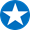 Febrero de 2023
15
Medicare para personas con Enfermedad Renal en Etapa Terminal (ESRD)
[Speaker Notes: Notas del presentador
La elegibilidad para la cobertura de Medicare por ESRD funciona de forma diferente a otros tipos de elegibilidad de Medicare. Si reúne los requisitos para recibir Medicare por padecer ESRD y no se inscribe de inmediato, es posible que le correspondan hasta 12 meses de cobertura retroactiva, una vez que tenga Medicare. Por ejemplo, si cumple los requisitos para Medicare por padecer ESRD en febrero, pero no se inscribe en Medicare hasta noviembre, su cobertura Medicare comenzará en febrero. Para más información sobre el periodo de 12 meses de cobertura retroactiva, visite Medicare.gov/basics/end-stage-renal-disease o llame al 800-MEDICARE (1-800-633-4227); TTY: 1-877-486-2048.
Cuando se inscribe en Medicare por padecer ESRD y recibe diálisis, la cobertura de Medicare suele comenzar el 1er día del 4to mes de sus tratamientos de diálisis.
La cobertura de Medicare puede comenzar el 1er mes de un tratamiento regular de diálisis si cumple estas dos condiciones:
Participa en un programa de capacitación de diálisis domiciliaria ofrecido por un establecimiento de capacitación certificado por Medicare durante los 3 primeros meses de su tratamiento habitual de diálisis:
Su médico espera que termine la capacitación y usted pueda realizar sus propios tratamientos de diálisis.
Medicare no cubrirá la cirugía ni otros servicios necesarios en preparación para la diálisis (como la cirugía para el acceso sanguíneo (fístula)) antes de que comience la cobertura de Medicare. Sin embargo, si completa la capacitación para la diálisis domiciliaria, su cobertura de Medicare comenzará el mes en que comience la diálisis regular, y estos servicios podrían estar cubiertos. Si ya es beneficiario de Medicare por edad o discapacidad, Medicare cubrirá la colocación de la fístula u otros servicios preparatorios ordenados por un médico antes de que comience la diálisis.
La cobertura de Medicare puede comenzar el mes en que ingrese en un hospital certificado por Medicare para someterse a un trasplante de riñón (o a los servicios médicos que necesite antes del trasplante) si el trasplante tiene lugar ese mismo mes o en los dos meses siguientes. Visite Medicare.gov/care-compare para localizar un hospital certificado por Medicare cerca de usted.
La cobertura de Medicare puede comenzar 2 meses antes del mes de su trasplante ,si éste se retrasa más de 2 meses después de su ingreso en el hospital para el trasplante, o para los servicios médicos que necesite antes del trasplante.]
Cuando la cobertura Medicare por Enfermedad Renal en Etapa Terminal (ESRD) termina o continúa
La cobertura termina (si usted es elegible sólo por ESRD):
12 meses después del mes en que ya no requiera tratamiento regular de diálisis, o 
36 meses después del mes de un trasplante de riñón exitoso
La cobertura continúa sin interrupción (y no es necesario presentar una nueva solicitud) si usted:
Inicia un tratamiento regular de diálisis o recibe trasplante de riñón en los 12 meses siguientes después que termine la diálisis regular, o 
Inicia tratamiento regular de diálisis, o recibe un nuevo trasplante en los 36 meses siguientes al trasplante
Febrero de 2023
16
Medicare para personas con Enfermedad Renal en Etapa Terminal (ESRD)
[Speaker Notes: Notas del presentador
Si usted es elegible para la cobertura de Medicare por padecer ESRD, su cobertura de Medicare terminará:
12 meses después del mes en que suspenda un tratamiento regular de diálisis, o 
36 meses después del mes en que haya recibido un trasplante de riñón exitoso 
La cobertura de Medicare continuará sin interrupción si:
Inicia de nuevo un tratamiento regular de diálisis o recibe trasplante de riñón en los 12 meses siguientes a la interrupción de la diálisis regular, o 
Inicia un tratamiento regular de diálisis o recibe un nuevo trasplante en los 36 meses siguientes al trasplante
No tiene que presentar una nueva solicitud para que su cobertura continúe.]
Cuándo la cobertura Medicare por Enfermedad Renal en Etapa Terminal (ESRD) se reanuda
Si inicia/reanuda la diálisis o recibe otro trasplante de riñón:
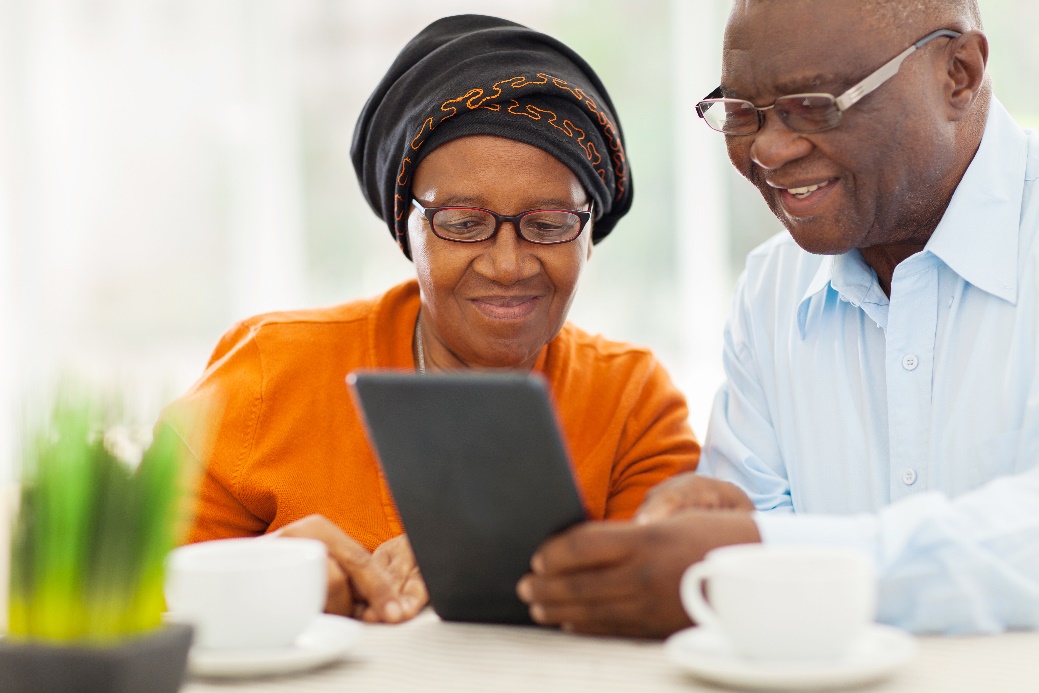 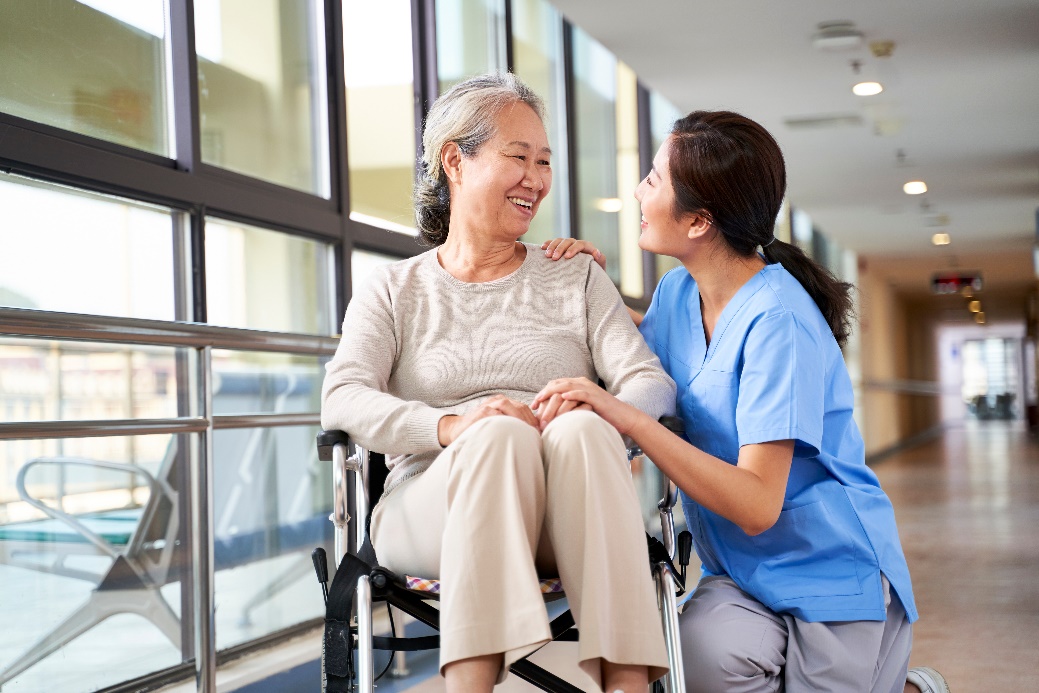 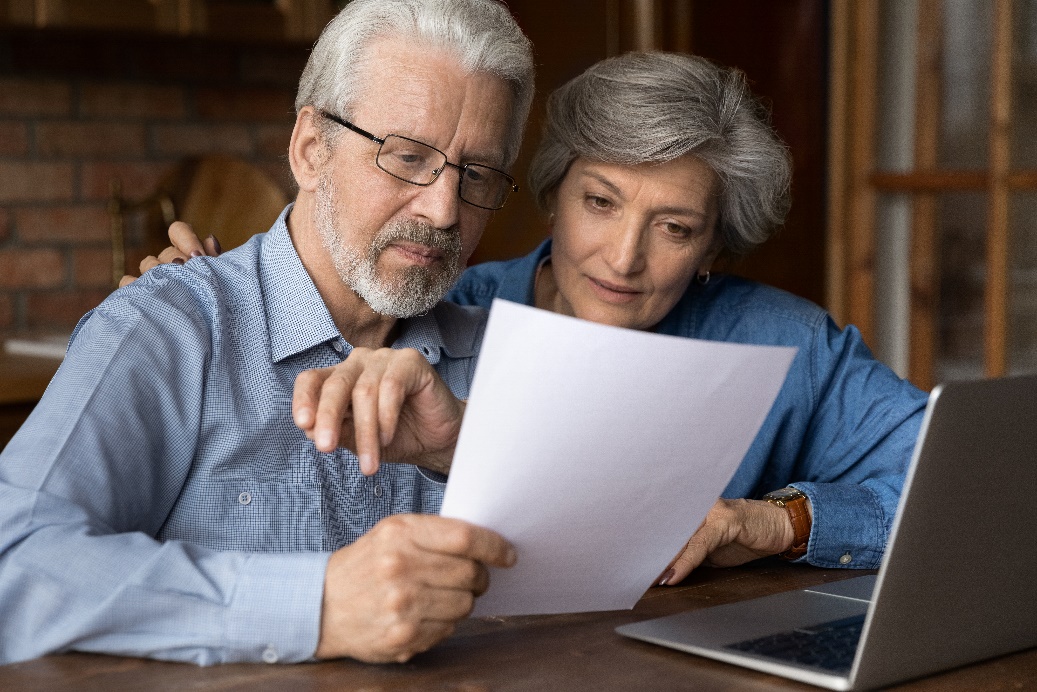 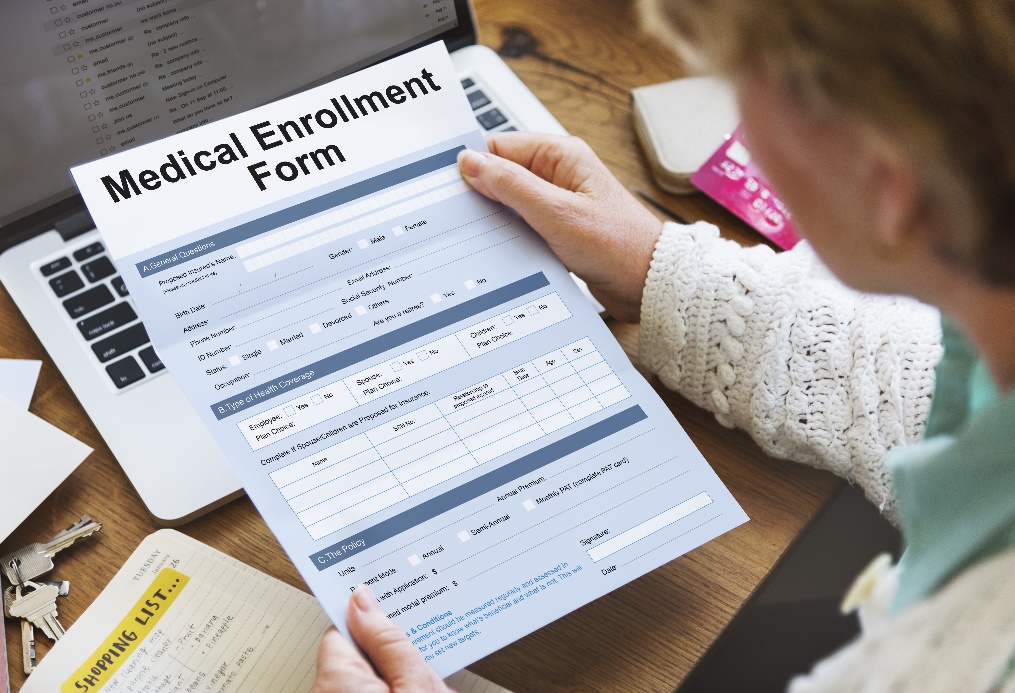 Inicia un nuevo IEP
Puede inscribirse de nuevo bajo las mismas condiciones descritas en la Lección 1
No hay penalidad por inscripción tardía  durante el nuevo IEP
Debe presentar otra solicitud
Febrero de 2023
17
Medicare para personas con Enfermedad Renal en Etapa Terminal (ESRD)
[Speaker Notes: Esta diapositiva tiene animación.
Notas del presentador
La cobertura de Medicare se reanudará sin periodo de espera:
Si vuelve a iniciar un tratamiento regular de diálisis o recibe un trasplante de riñón 
Si Medicare fue cancelado anteriormente, usted puede (al reanudar la diálisis o recibir un trasplante de riñón) ser inscrito en Medicare bajo las mismas condiciones que se describen en la diapositiva "Elegibilidad para Medicare basada en ESRD" de la Lección 1 (es decir, tratado como si se inscribiera por primera vez). No hay penalización por inscripción tardía durante el nuevo IEP, incluso si antes había uno en vigor.
NOTA: Para reanudar la cobertura, deberá presentar una nueva solicitud para el nuevo periodo de elegibilidad para Medicare. Esto significa que debe volver a presentarse a la oficina del Seguro Social con otro formulario CMS-2728 de su médico.]
Cobertura de Medicare y Plan de Salud Grupal (GHP)
Meses de diálisis
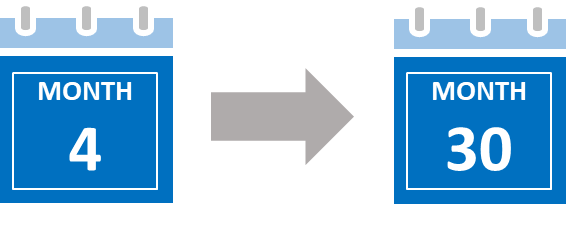 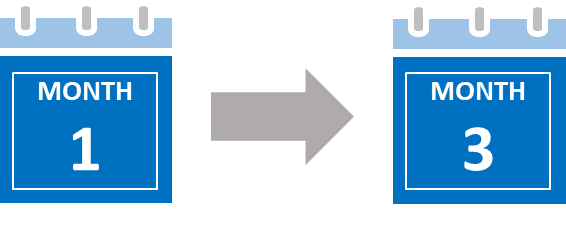 MES
MES
MES
MES
Una vez que sea elegible para la cobertura de Medicare por padecer ESRD (normalmente el cuarto mes de diálisis):
Su GHP/empleador paga primero por sus facturas de hospital y médicas durante 30 meses (tenga usted o no Medicare)
Medicare paga en segundo lugar
Durante los 3 primeros meses de diálisis, la cobertura de su GHP/empleador es la única que cubre los gastos.
NOTA: Cada vez que se inscribe en Medicare por padecer ESRD hay un periodo de coordinación independiente de 30 meses).
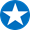 Febrero de 2023
18
Medicare para personas con Enfermedad Renal en Etapa Terminal (ESRD)
[Speaker Notes: Notas del presentador
Si usted es elegible para Medicare sólo por ESRD, su cobertura por lo general no comenzará sino hasta el 4to mes de diálisis (también conocido como el "período de espera"). Es decir, si usted tiene cobertura a través de un empleador o GHP, ese plan será el único responsable del pago de sus primeros 3 meses de diálisis (a menos que tenga otra cobertura).
Una vez que usted sea elegible para Medicare por ESRD (normalmente el cuarto mes de diálisis), todavía habrá un período de tiempo, llamado "período de coordinación", en el que su empleador o sindicato GHP continuará pagando sus facturas de servicios médicos. Si su plan no cubre el 100% de sus gastos de servicios médicos, es posible que Medicare pague parte de los gastos restantes. Esto se llama "coordinación de beneficios", según lo cual su plan "paga primero" y Medicare "paga después". Durante este tiempo, Medicare se denomina pagador secundario (la póliza, plan o programa de seguro que paga en segundo lugar una reclamación por atención médica). Este periodo de coordinación dura 30 meses. 
El periodo de coordinación de 30 meses comienza el primer mes en que usted sería elegible para Medicare debido a una insuficiencia renal permanente (normalmente el cuarto mes de diálisis), aunque aún no se haya inscrito en Medicare. Si participa en la preparación para la diálisis domiciliaria o se somete a un trasplante de riñón durante el periodo de espera de 3 meses, el periodo de coordinación de 30 meses empezará antes. Durante este periodo de 30 meses, Medicare será el pagador secundario.
Su GHP paga primero durante este período sin importar cuántos empleados trabajen para su empleador, o si usted o un miembro de su familia están empleados actualmente. Al final de los 30 meses, Medicare paga primero. Esto aplica a la mayoría de las personas con ESRD, tanto si usted tiene su propia cobertura de GHP como si está cubierto como miembro de su familia.]
Consideraciones para inscribirse: Período de coordinación de 30 meses
Si tiene cobertura con GHP:
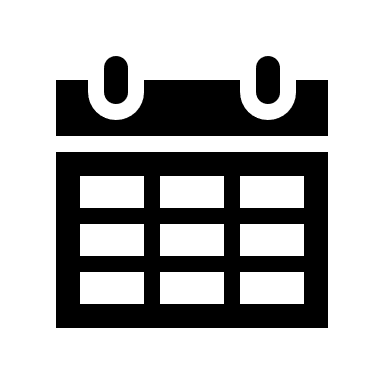 Opción 1: Obtenga Medicare durante el periodo de coordinación de 30 meses para ayudarle con los gastos adicionales:
Deducible, copago y coaseguro anual de GHP:
Medicamentos inmunosupresores 
Cobertura para un donante vivo
Opción 2: Demore la solicitud hasta que finalice el periodo de coordinación
Si tarda en inscribirse en las Partes A y B, puede hacerlo en cualquier momento sin tiempos de espera ni penalizaciones.
Si se inscribe en la Parte A, pero retrasa la Parte B, no podrá inscribirse en la Parte B hasta el siguiente Periodo General de Inscripción (GEP), y podría pagar penalidad.
Si se inscribe en la Parte A, (o, Parte A y Parte B), puede retrasar la inscripción en la Parte D si tiene otra cobertura de medicamentos acreditable. Si no se inscribe en la Parte D o tiene otra cobertura válida para medicamentos, podría pagar una penalidad por inscripción tardia.
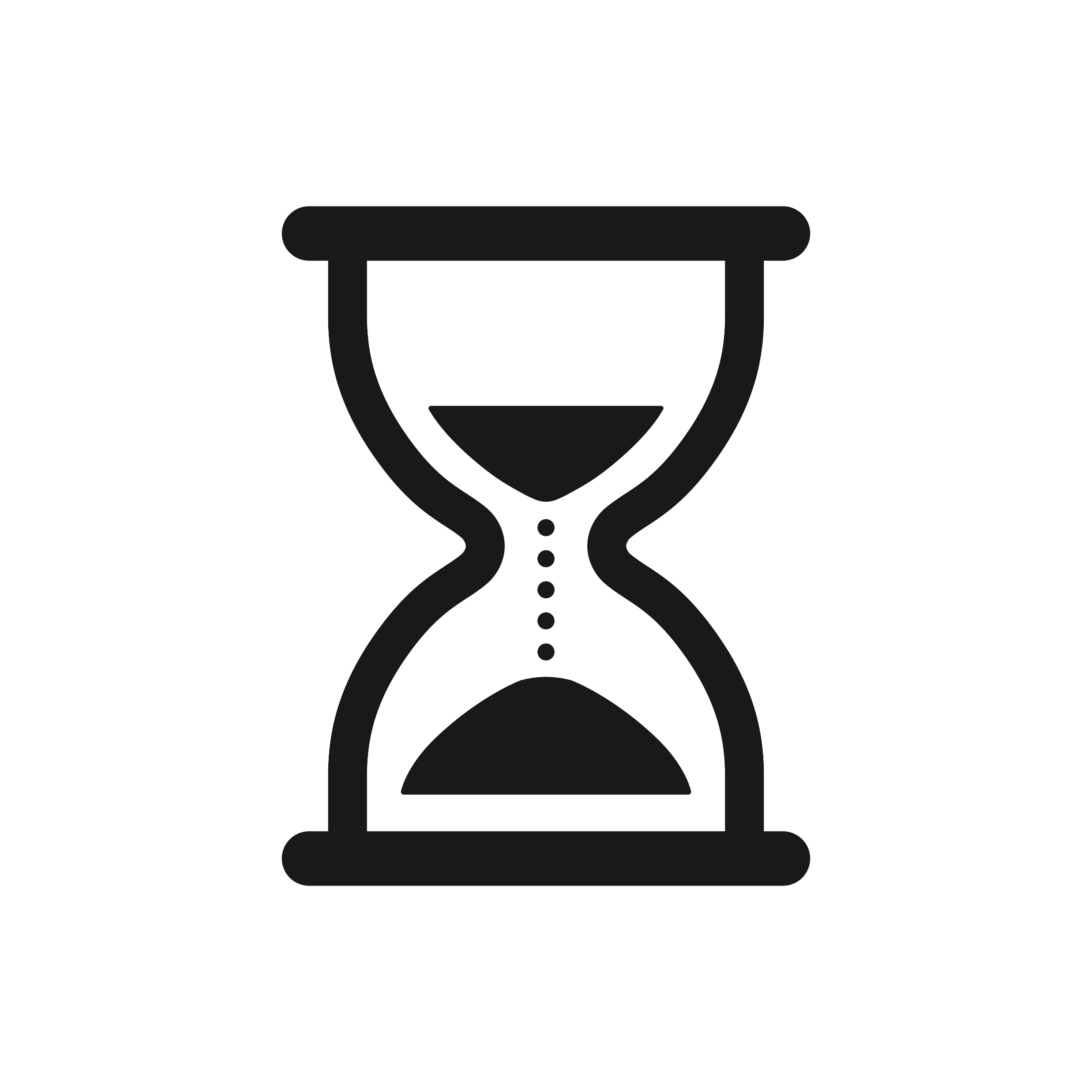 Febrero de 2023
19
Medicare para personas con Enfermedad Renal en Etapa Terminal (ESRD)
[Speaker Notes: Notas del presentador
Si tiene cobertura con GHP, generalmente tiene 2 opciones:
Opción 1: Obtener Medicare durante el periodo de coordinación de 30 meses 
Pagar su deducible, copago y coaseguro anual de GHP
Si va a recibir un trasplante pronto
La Parte B sólo cubre los medicamentos para trasplantes (también llamados inmunosupresores) en determinadas circunstancias
Existe cobertura para un donante vivo (consulte la diapositiva Cobertura para Pacientes Trasplantados de la Parte A en la Lección 3).
Opción 2: Demore la solicitud hasta que finalice el periodo de coordinación
Si tarda en inscribirse en las Partes A y B, puede hacerlo en cualquier momento sin tiempos de espera ni penalizaciones.
Si se inscribe en la Parte A, pero retrasa la Parte B, no podrá inscribirse en la Parte B hasta el siguiente Periodo General de Inscripción (GEP), y podría pagar penalización.
Si se inscribe en la Parte A, (o, Parte A y Parte B), puede retrasar la inscripción en la Parte D si tiene otra cobertura de medicamentos acreditable. Si no se inscribe en la Parte D o tiene otra cobertura válida para medicamentos, podría pagar penalización si se inscribe en la Parte D posteriormente.]
Consideraciones para inscribirse: Medicamentos para trasplantes
Si tiene cobertura de medicamentos, los gastos de coaseguro de su Parte B no cuentan para la cobertura catastrófica de la Parte D.
Febrero de 2023
20
Medicare para personas con Enfermedad Renal en Etapa Terminal (ESRD)
[Speaker Notes: Notas del presentador
Los medicamentos para el trasplante se utilizan para reducir el riesgo de que el organismo rechace el nuevo riñón después del trasplante. Tendrá que tomar estos medicamentos el resto de su vida. 
Si sólo es elegible para Medicare por padecer ESRD (no tiene 65 años o más ni es discapacitado), la Parte B sólo cubrirá los medicamentos del trasplante si se cumplen estas dos condiciones: 
Tenía la Parte A en el momento de su trasplante
Se sometió a una operación de trasplante en un establecimiento certificado por Medicare.
Las personas que no cumplen las condiciones para la cobertura de la Parte B de los medicamentos para trasplantes pueden obtener cobertura inscribiéndose en la cobertura de medicamentos de Medicare (Parte D). Sin embargo, la cobertura de medicamentos no cubrirá los medicamentos para trasplantes si estuvieran cubiertos por la Parte B, si es que usted la tuviera. La cobertura de medicamentos podría ayudar a pagar los fármacos ambulatorios necesarios para tratar otras afecciones médicas, como hipertensión, azúcar en sangre no controlado o el colesterol alto.
Si usted es elegible para Medicare sólo por insuficiencia renal permanente, su cobertura de Medicare finalizará 36 meses después del mes del trasplante. Medicare seguirá pagando sus medicamentos para el trasplante sin límite de tiempo si se da una de estas condiciones: 
Antes de padecer ESRD, ya tenía derecho a Medicare por edad o discapacidad.
Pasó a ser elegible para Medicare por edad o discapacidad después de recibir un trasplante (en un establecimiento certificado por Medicare) que Medicare pagó, o tenía un seguro privado que pagaba de forma primaria su cobertura de la Parte A.]
¡NUEVO! Beneficio para Medicamentos Inmunosupresores
El beneficio de Medicare seguirá pagando los medicamentos inmunosupresores más allá de los 36 meses, si usted no tiene otra cobertura médica
La cobertura se limita a los medicamentos inmunosupresores y se ofrece bajo la Parte B de Medicare (Seguro Médico).
Disponible si su cobertura de Medicare termina, o terminará, 36 meses después del mes en que recibió un trasplante de riñón.
No puede estar inscrito en otros ciertos tipos de cobertura
Febrero de 2023
21
Medicare para personas con Enfermedad Renal en Etapa Terminal (ESRD)
[Speaker Notes: Notas del presentador
Sección 402. Extensión de Meses de Cobertura de Medicamentos Inmunosupresores para Pacientes con Trasplante Renal y otras Disposiciones sobre Diálisis Renal.
La mayoría de los individuos con ESRD son elegibles para Medicare, independientemente de la edad. Si usted recibe un trasplante renal, la cobertura de Medicare se extiende durante 36 meses, pero después se termina a partir de un trasplante renal satisfactorio, a menos que usted tenga derecho a Medicare por algún otro motivo (por edad o discapacidad). Según lo exige la sección 402 de Ley de Asignación de Fondos Consolidados (CAA) y se describe en la regla final para implementación en esta reglamentación, (CMS-4199-F), un individuo que no tenga otros tipos determinados de cobertura, es elegible para inscribirse para cobertura de medicamentos inmunosupresores de la Parte B más allá del período de 36 meses postrasplante, para la finalidad limitada de recibir cobertura de medicamentos inmunosupresores de la Parte B. Los CMS se refieren a este beneficio como beneficio para medicamentos inmunosupresores , o beneficio de ID de la Parte B.
La sección 402(f) también enmendó los Programas de Ahorro de Medicare (MSP) bajo las secciones 1905(p)(1)(A) y 1902(a)(10)(E) de la Ley para pagar las primas de la Parte B y, en algunos casos, los costos del deducible y el coaseguro de la Parte B para la cobertura de medicamentos inmunosupresores para ciertos individuos con bajos ingresos. Como resultado de los cambios hechos bajo esta sección, los individuos con bajos ingresos que tienen derecho a Medicare con base en la inscripción al beneficio para medicamentos inmunosupresores de la Parte B, pueden ser elegibles para inscribirse en el programa para Beneficiarios de Medicare Calificados (QMB), el programa para Beneficiarios de Medicare con Bajos Ingresos Especificados (SLMB), o Programas de Ahorro de Medicare para Individuos que Califican (QI MSP) para el pago de parte o la totalidad de sus primas y costos compartidos de los beneficios de ID de la Parte B. 
Para conocer la normatividad final, visite FederalRegister.gov/documents/2022/11/03/2022-23407/medicare-program-implementing-certain-provisions-of-the-consolidated-appropriations-act-2021-and.]
¡NUEVO! Beneficio para Medicamentos Inmunosupresores (continuación)
Características del nuevo beneficio para medicamentos inmunosupresores:
No hay períodos de inscripción específicos
El beneficio solamente cubre medicamentos inmunosupresores
Debe declarar que no tiene ni espera tener otro ciertos tipos de cobertura de salud.  
La prima es menor que la prima estándar de la Parte B, y las personas inscritas no serán sujetas a penalidades por inscripción tardía.
Si es elegible para determinados Programas de Ahorro de Medicare (MSP), puede obtener ayuda para las primas y los costos compartidos de la Parte B de Medicare.
Febrero de 2023
22
Medicare para personas con Enfermedad Renal en Etapa Terminal (ESRD)
[Speaker Notes: Notas del presentador
Como se describe en la normatividad final, el beneficio para medicamentos inmunosupresores tendría las siguientes características:
No hay períodos de inscripción específicos. Si usted es elegible, puede inscribirse (o cancelar su inscripción) en cualquier momento. Si cancela su cobertura de medicamentos inmunosupresores, puede volver a inscribirse para esta prestación en cualquier momento.
El beneficio cubre únicamente medicamentos inmunosupresores y no incluye cobertura para ningún otro beneficio o servicio de la Parte B.
Usted debe dar fe de que no está inscrito, ni prevé inscribirse, en otros tipos de cobertura (como un Plan de Salud Grupal, TRICARE, o Medicaid que cubra los medicamentos inmunosupresores) y que usted informará al Seguro Social en un plazo de 60 días ,si se inscribe a otra cobertura de ese tipo (con lo que finalizaría su inscripción en Medicare). 
La prima es menor que la prima estándar de la Parte B, y las personas inscritas no serán sujetas a sanciones por inscripción tardía. 
Si usted es elegible para ciertos Programas de Ahorro de Medicare (MSP) puede obtener cobertura de la prima de beneficios para medicamentos inmunosupresores y para Beneficiarios de Medicare Calificados (QMB), así como gastos compartidos.
Para consultar la normatividad final, visite FederalRegister.gov/documents/2022/11/03/2022-23407/medicare-program-implementing-certain-provisions-of-the-consolidated-appropriations-act-2021-and.]
Compruebe su conocimiento: Pregunta 2
En el caso de los beneficiarios de Medicare por Enfermedad Renal en Etapa Terminal (ESRD) que también tengan un Plan de Salud Grupal (GHP) de empresa o sindicato, ¿durante cuántos meses el GHP debe pagar primero?
20
30
36 
60
Compruebe su conocimiento: Responde la pregunta antes de que la barra desaparezca
Febrero de 2023
23
Medicare para personas con Enfermedad Renal en Etapa Terminal (ESRD)
[Speaker Notes: Esta diapositiva tiene animación.
Notas del presentador
Compruebe su conocimiento: Pregunta 2
En el caso de los beneficiarios de Medicare por Enfermedad Renal en Etapa Terminal (ESRD) que también tengan un Plan de Salud Grupal (GHP) de empresa o sindicato, ¿durante cuántos meses debe pagar primero el GHP?
 20
 30
 36
 60
Respuesta: b. 30 
En general, Medicare es el pagador secundario de las prestaciones durante los primeros 30 meses de elegibilidad para Medicare (lo que se conoce como periodo de coordinación de 30 meses) para las personas con ESRD que tienen cobertura de GHP de empresa o sindicato.]
Compruebe su conocimiento: Pregunta 3
Si está recibiendo tratamiento regular de diálisis en una clinica autorizado por Medicare, ¿cuándo empezará su cobertura de Medicare basado en ESRD? 
El 1er día del mes siguiente
El 1er día del 4to mes de la diálisis
60 días después que comenzó la diálisis
30 días después que comenzó la diálisis
Compruebe su conocimiento: Responde la pregunta antes de que la barra desaparezca
Febrero de 2023
24
Medicare para personas con Enfermedad Renal en Etapa Terminal (ESRD)
[Speaker Notes: Esta diapositiva tiene animación.
Notas del presentador
Compruebe su conocimiento: Pregunta 3
Si está recibiendo un tratamiento regular de diálisis en un establecimiento autorizado por Medicare, ¿cuándo empezará su cobertura de Medicare por padecer ESRD? 
El 1er día del mes siguiente
El 1er día del 4to mes de la diálisis
60 días después que comenzó la diálisis
30 días después que comenzó la diálisis
Respuesta: b.  El 1er día del 4to mes de la diálisis
La cobertura de Medicare comenzará el 1er. día del 4to. mes de un tratamiento regular de diálisis.]
Lección 3
Qué cubre Medicare
[Speaker Notes: Notas del presentador
Esta lección explica los servicios cubiertos por Medicare para las personas con Enfermedad Renal en Etapa Terminal (ESRD).]
Objetivos de la Lección 3
Al finalizar esta lección, usted podrá: 
Describir opciones de tratamiento para Enfermedad Renal en Etapa Terminal (ESRD) 
Explicar la cobertura de Medicare para servicios y suministros de diálisis
Explicar la cobertura de Medicare para la capacitación y el equipo para diálisis domiciliaria
Explicar la cobertura de Medicare para trasplantes de riñón
Explicar la cobertura de Medicare para el transporte en ambulancia por diálisis
Febrero de 2023
26
Medicare para personas con Enfermedad Renal en Etapa Terminal (ESRD)
[Speaker Notes: Notas del presentador
Al finalizar esta lección, usted podrá:
Describir opciones de tratamiento para la ESRD
Explicar la cobertura de Medicare para servicios y suministros de diálisis
Explicar la cobertura de Medicare para la capacitación y el equipo de diálisis domiciliaria
Explicar la cobertura de Medicare para el transporte en ambulancia por diálisis
Explicar la cobertura de Medicare para trasplantes de riñón]
Opciones de tratamiento
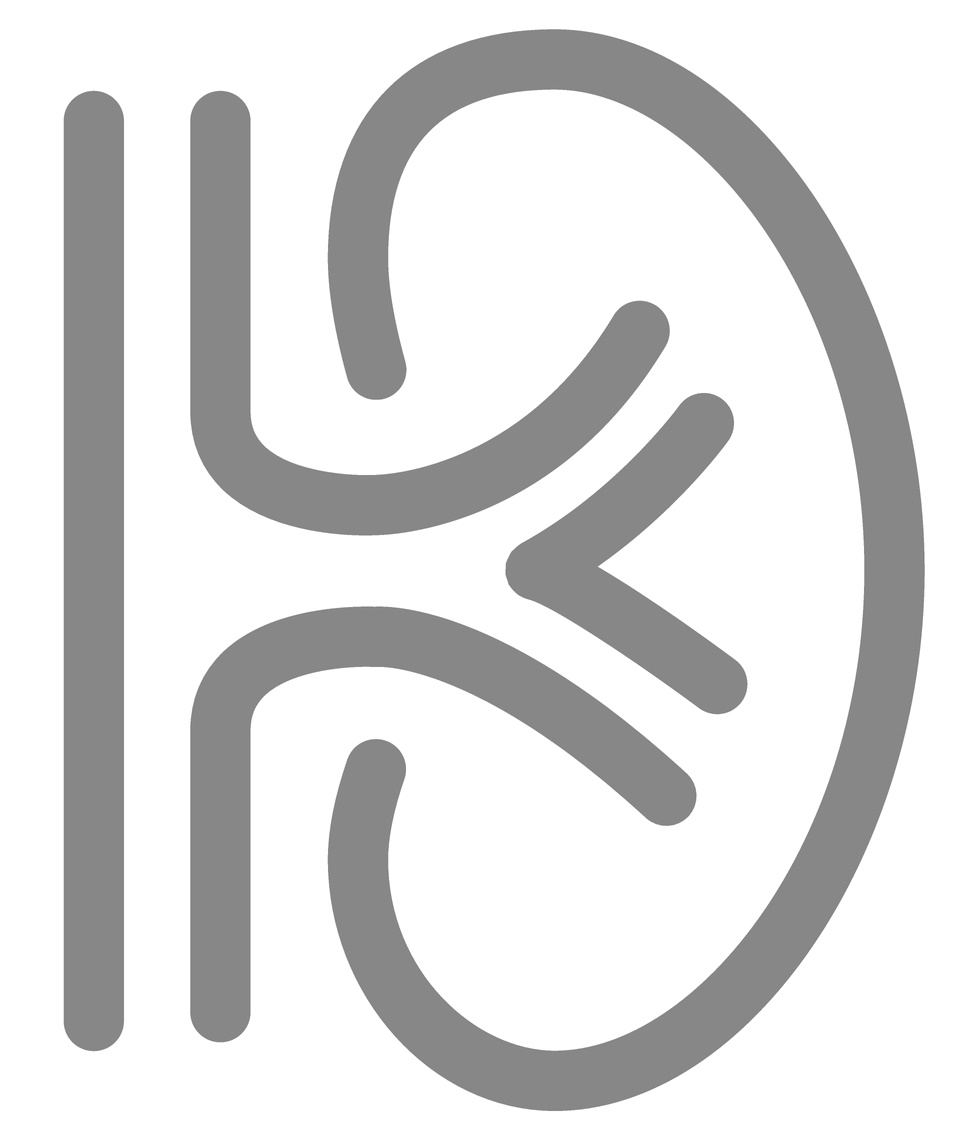 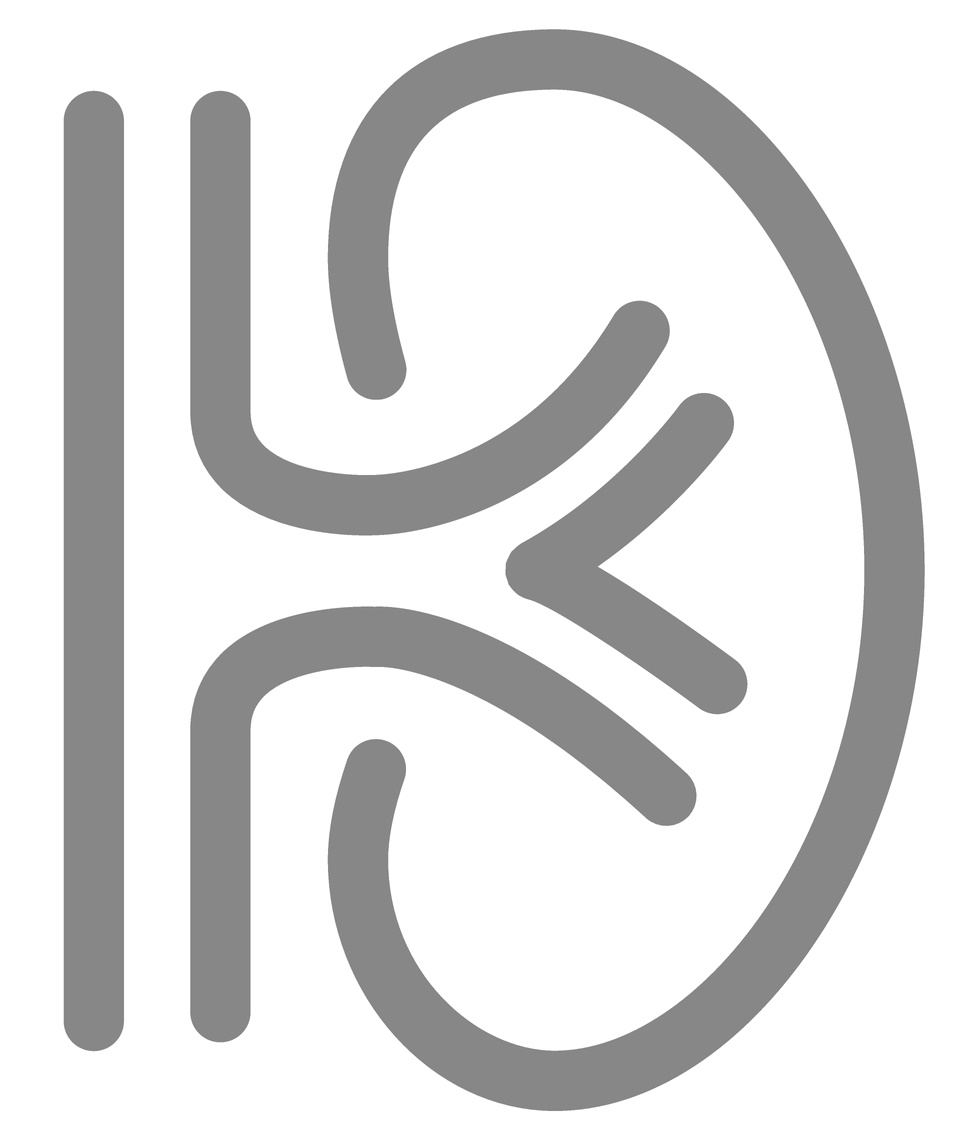 Diálisis peritoneal
Hemodiálisis
Tratamiento conservador
Trasplante de riñón
Febrero de 2023
27
Medicare para personas con Enfermedad Renal en Etapa Terminal (ESRD)
[Speaker Notes: Notas del presentador
Hable con su equipo de servicios médicos para mayor información sobre la insuficiencia renal permanente y sus opciones de tratamiento. Sus médicos, enfermeras, trabajadores sociales, dietistas y técnicos de diálisis conforman su equipo de servicios médicos. Su equipo de servicios médicos puede ayudarle a decidir qué es lo mejor para usted en función de su situación. 

Recurso: Medicare.gov/publications/10128-medicare-coverage-esrd.pdf]
Opciones de tratamiento: Diálisis
Dos opciones de tratamiento de diálisis:
                          Hemodiálisis                    Diálisis peritoneal
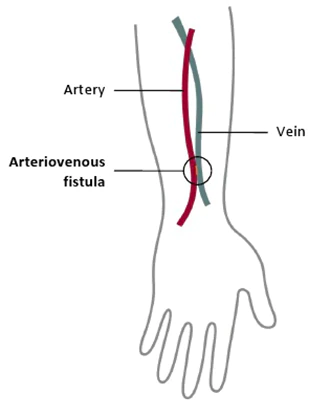 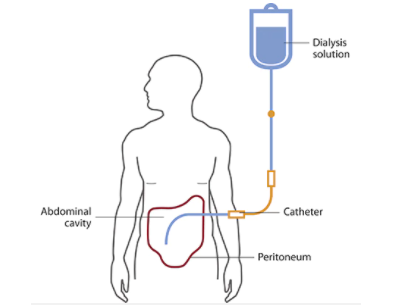 Solución de diálisis
Arteria
Vena
Fístula Arteriovenosa
Cateter
Cavidad Abdominal
Peritoneo
Los medicamentos para diálisis más comunes cubiertos por Medicare incluyen
Heparina
Protamina

Anestésicos tópicos
Agentes estimulantes de la eritropoyetina (ESA)
Febrero de 2023
28
Medicare para personas con Enfermedad Renal en Etapa Terminal (ESRD)
[Speaker Notes: Notas del presentador
La diálisis es un tratamiento que limpia la sangre cuando los riñones no funcionan. 
Trabaje con su equipo de servicios médicos para decidir qué tipo de diálisis necesita en función de su situación. El objetivo es ayudarle a mantenerse sano y activo. 
Existen dos tipos de tratamiento de diálisis:
La hemodiálisis utiliza un filtro especial (llamado dializador) para limpiar la sangre. El filtro se conecta a una máquina. Durante el tratamiento, la sangre fluye a través de tubos hasta el dializador para eliminar los desechos y los líquidos sobrantes. A continuación, la sangre recién limpiada fluye a través de otro conjunto de tubos de vuelta al cuerpo.
Las redes de ESRD trabajan actualmente con Medicare para disminuir el uso de catéteres para diálisis y aumentar el uso de fístulas arteriovenosas (FAV) e injertos a través de una iniciativa llamada "Fistula First". Aprenda más sobre esta iniciativa en la Lección 5.
La diálisis peritoneal utiliza una solución especial (llamada dialisato) que fluye a través de un tubo hasta el abdomen. Al cabo de unas horas, el dializado extrae los desechos de la sangre y se drena del abdomen. A continuación, se llena su abdomen con dialisato fresco y comienza de nuevo el proceso de limpieza. 
Algunos de los medicamentos para diálisis más comunes cubiertos por Medicare Parte B bajo el Sistema de Pago Prospectivo (PPS) de ESRD son: 
Heparina, que retrasa el coagulamiento
Protamina para revertir la Heparina (medicamento para ayudar a la coagulación cuando sea médicamente necesario)
Anestésicos tópicos
Agentes estimulantes de la eritropoyetina (ESA) para el tratamiento de la anemia relacionada con su enfermedad renal
NOTA: Los centros de ESRD cobran el PPS de ESRD por prestar servicios de diálisis renal a los beneficiarios de Medicare. El pago de todos los medicamentos inyectables y productos biológicos relacionados con la ESRD, y los equivalentes orales de dichos medicamentos inyectables y productos biológicos están incluidos en el PPS de ESRD. El paciente paga un copago del 20% del pago del PPS de ESRD.
Recurso: Gráficos cortesía del Instituto Nacional de Diabetes y Enfermedades Digestivas y Renales, de los Institutos Nacionales de Salud de EE.UU. (NIH).
Fuente para imágenes:
Hemodiálisis: niddk.nih.gov/health-information/kidney-disease/kidney-failure/hemodialysis 
Diálisis peritoneal: niddk.NIH.gov/health-information/kidney-disease/kidney-failure/peritoneal-dialysis]
Servicios de diálisis cubiertos
Medicare Parte A (Seguro de Hospital) cubre tratamientos de diálisis cunado esta ingresado en el hospital
Cobertura de la Parte B de Medicare (Seguro Médico)
Tratamientos ambulatorios de diálisis y servicios médicos
Preparación para diálisis en el domicilio
Equipos y material para diálisis domiciliaria 
Algunos servicios de apoyo domiciliario 
Visitas mensuales para diálisis domiciliaria 
La mayoría de los medicamentos para diálisis ambulatoria o domiciliaria
Otros servicios y suministros que forman parte de la diálisis
Diálisis cuando viaje en los Estados Unidos
Febrero de 2023
29
Medicare para personas con Enfermedad Renal en Etapa Terminal (ESRD)
[Speaker Notes: Notas del presentador
Si tiene Medicare por padecer ESRD, sus tratamientos y servicios cubiertos están amparados por la Parte A de Medicare (Seguro Hospitalario) o la Parte B de Medicare (Seguro Médico), y pueden incluir lo siguiente:
Parte A—Tratamientos de diálisis hospitalarios (si está ingresado en un hospital para recibir cuidados especiales)
Parte B
Tratamientos ambulatorios de diálisis y servicios médicos (en un establecimiento que realice diálisis certificado por Medicare o en su domicilio)
La capacitación para la diálisis domiciliaria (incluye instrucciones para usted y para la persona que le ayude con sus tratamientos de diálisis domiciliaria).
Equipo y material de diálisis domiciliaria (como la máquina, el sistema de tratamiento del agua, el sillón reclinable básico, alcohol, toallitas, paños estériles, guantes de goma y tijeras).
Determinados servicios de apoyo domiciliario (pueden incluir visitas de trabajadores capacitados en el hospital o del establecimiento que realice diálisis, para supervisar su diálisis domiciliaria, para ayudar en caso de emergencia cuando sea necesario y para revisar su equipo de diálisis y el suministro de agua).
Visitas mensuales para diálisis domiciliaria (de su médico o de determinadas personas que no son médicos, como asistentes médicos y enfermeros profesionales). Puede optar por recibir algunas de sus visitas mensuales a través de la telesalud).
La mayoría de los medicamentos para diálisis ambulatoria o domiciliaria (inyectables, IV, y orales)
Otros servicios y suministros que forman parte de la diálisis (como pruebas de laboratorio)
Diálisis cuando viaje por los Estados Unidos de América (en un establecimiento certificado por Medicare donde realicen diálisis)
Medicare paga los servicios de diálisis a los beneficiarios de Medicare que padecen una Lesión Renal Aguda (AKI).
Visite Medicare.gov/care-compare para encontrar en su área, un establecimiento donde realicen diálisis certificado por Medicare.]
Capacitación y equipo para diálisis domiciliaria
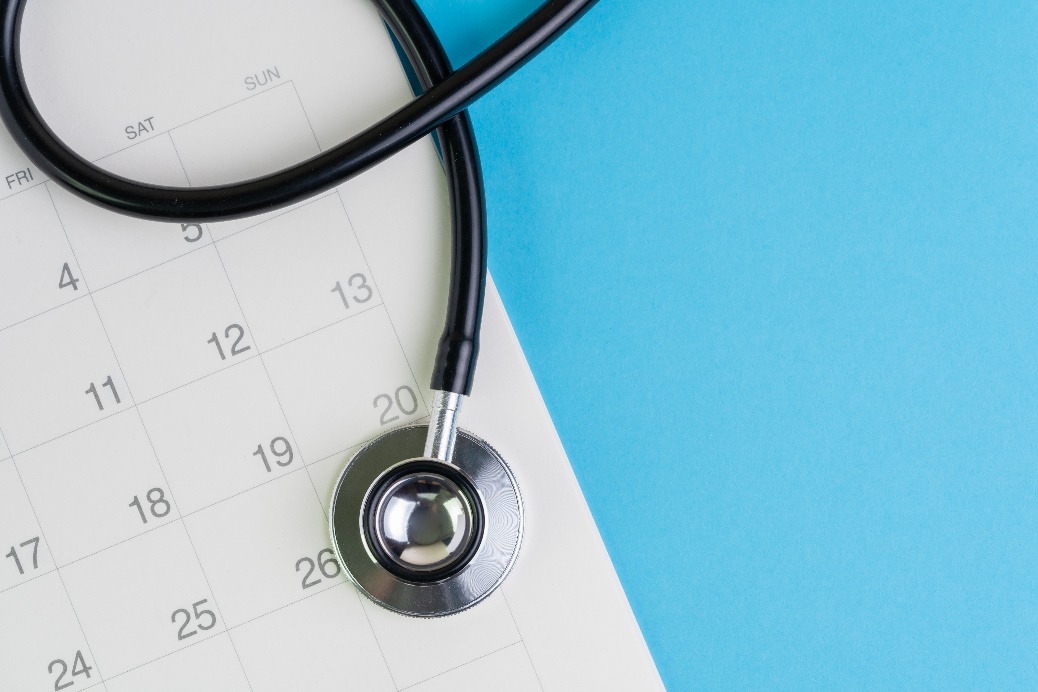 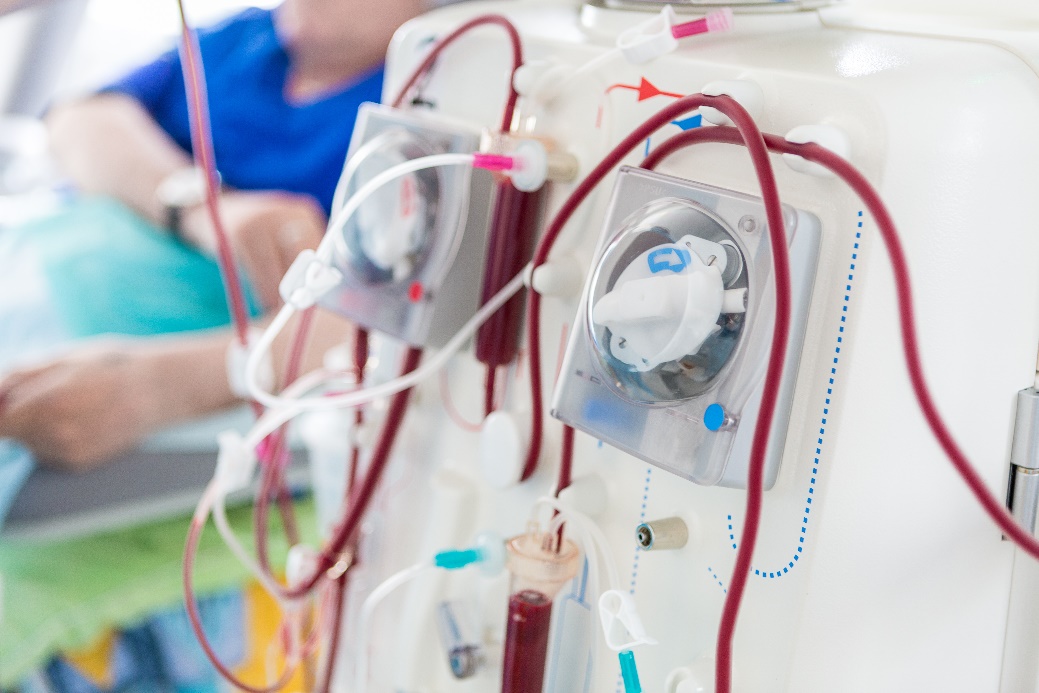 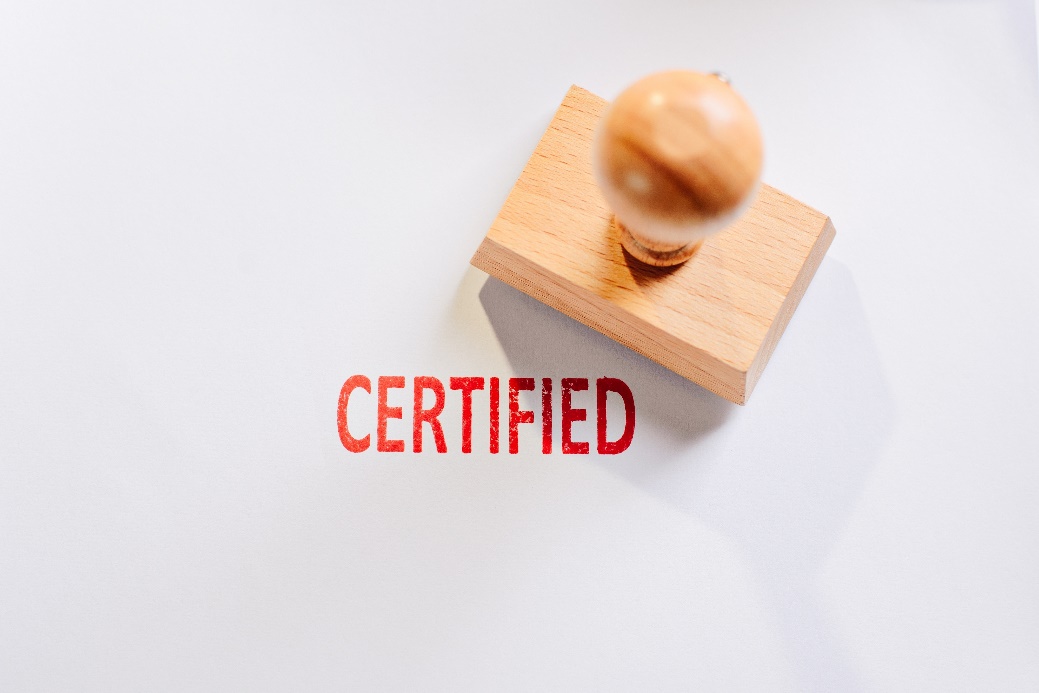 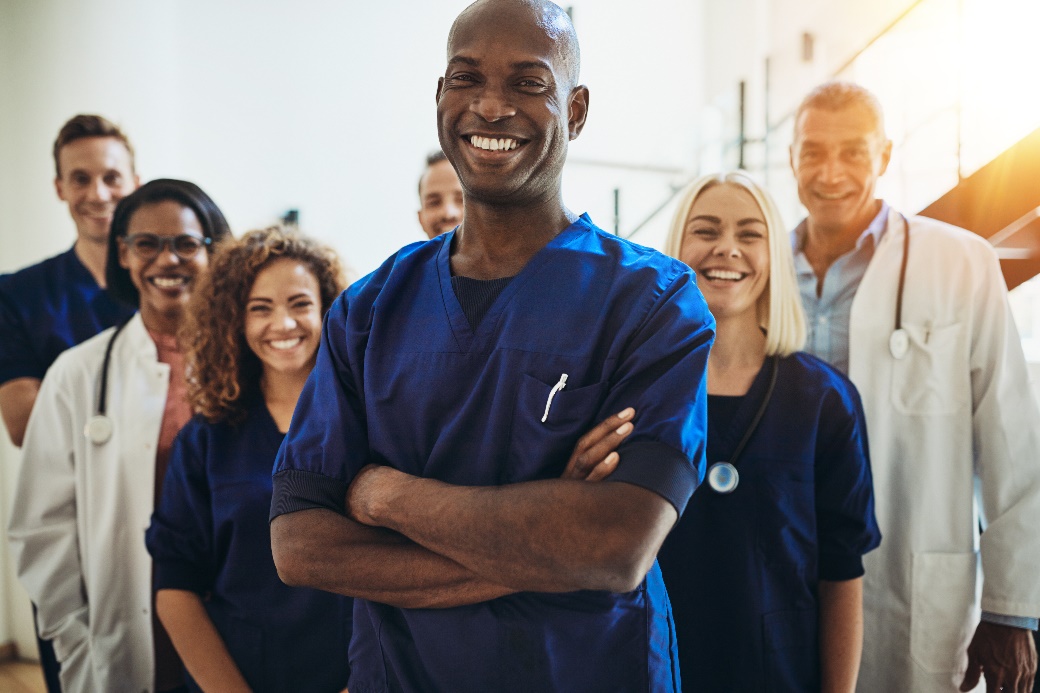 La Parte B cubre esta capacitación, pero sólo por un establecimiento certificado
Cuando complete la preparación para la diálisis domiciliaria, su cobertura de Medicare comenzará el mes en que comience la diálisis regular.
El establecimiento donde realicen diálisis proporciona los elementos y servicios relacionados con la diálisis domiciliaria, incluidos el equipo y los suministros.
Se requiere que un doctor lo aprueve
Febrero de 2023
30
Medicare para personas con Enfermedad Renal en Etapa Terminal (ESRD)
[Speaker Notes: Esta diapositiva tiene animación.
Notas del presentador
La Parte B cubre la capacitación para la diálisis domiciliaria, pero sólo por parte de un establecimiento certificado para la capacitación en diálisis. Puede optar por la capacitación si cree que se beneficiaría de los tratamientos de diálisis domiciliaria y su médico lo aprueba. Las sesiones tienen lugar al mismo tiempo que recibe el tratamiento de diálisis y están limitadas a un número de sesiones. Visite Medicare.gov/care-compare para localizar establecimientos certificados para capacitación en diálisis. 
Su centro de diálisis es responsable de proporcionarle los artículos y servicios relacionados con la diálisis domiciliaria, incluidos los equipos y suministros que sean médicamente necesarios y razonables. 
Su establecimiento donde realicen diálisis debe suministrar estos elementos y servicios, ya sea directamente o a través de otro proveedor. 
Medicare efectúa un pago único por tratamiento de diálisis al establecimiento donde realicen diálisis por todos los servicios relacionados, incluidos el equipo y suministros. Los establecimientos donde realicen diálisis pagan a terceros con cargo a este importe único.
NOTA: Medicare no cubrirá la cirugía ni otros servicios necesarios para prepararse para la diálisis (como la cirugía para el acceso sanguíneo (fístula)) antes de que comience la cobertura de Medicare. Sin embargo, si completa la capacitación para la diálisis domiciliaria, su cobertura de Medicare comenzará el mes en que comience la diálisis regular, y estos servicios podrían estar cubiertos. Si ya es beneficiario de Medicare por edad o discapacidad, Medicare cubrirá la colocación de la fístula u otros servicios preparatorios ordenados por un médico antes de que comience la diálisis.]
Transporte en ambulancia por diálisis
Cubierto por Medicare Original en algunos casos
Los planes Medicare Advantage y Medicaid pueden cubrir otros tipos transportes que no sean ambulancia a clínicas de diálisis y a visitas a doctores.
Para que se cubra un transporte en ambulancia no urgente, programado y repetitivo, debe ser médicamente requerido.
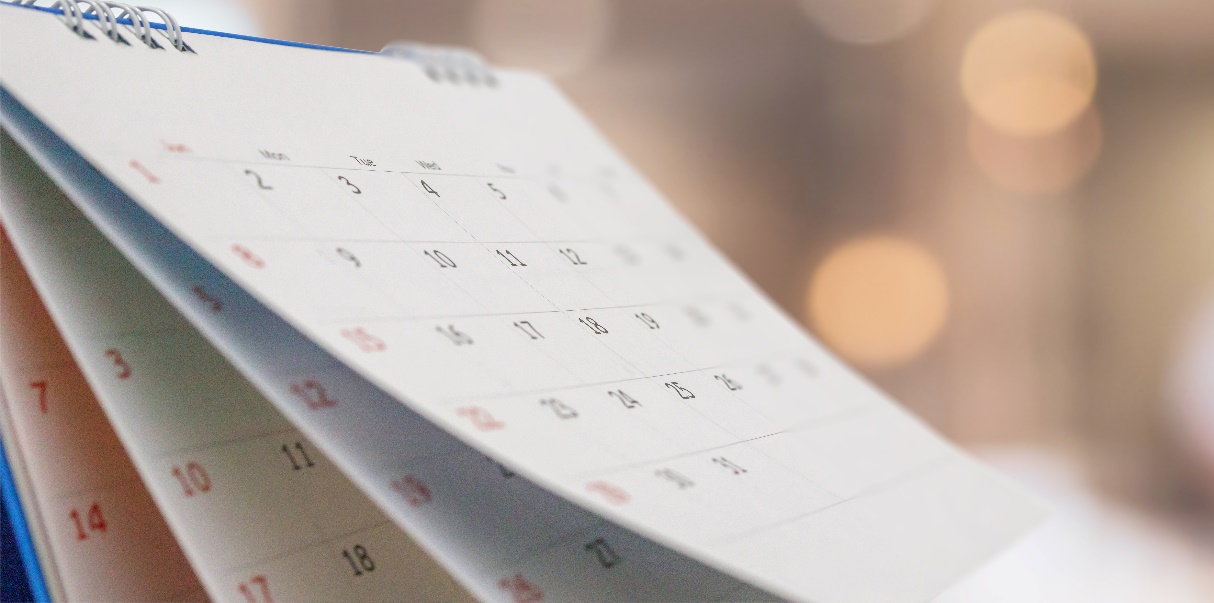 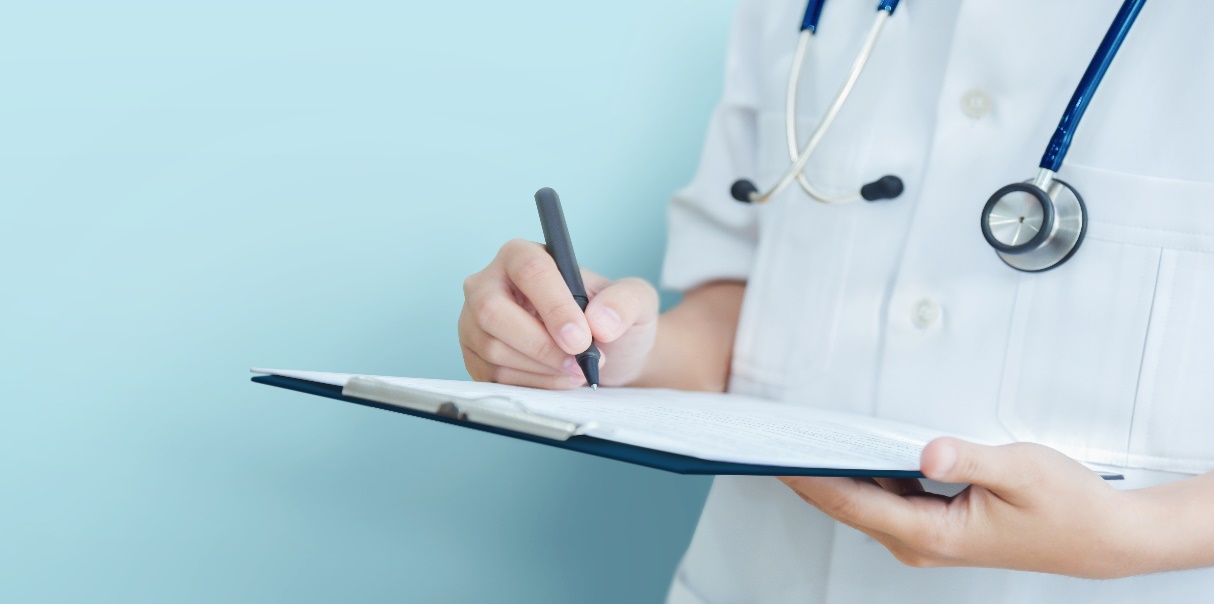 Se requiere petición escrita de su doctor
La fecha no debe ser anterior a 60 días antes del servicio
Febrero de 2023
31
Medicare para personas con Enfermedad Renal en Etapa Terminal (ESRD)
[Speaker Notes: Notas del presentador
Medicare Original sólo cubre los servicios de ambulancia de ida y vuelta entre su domicilio y el establecimiento donde realicen diálisis más cercano, si es que otras formas de transporte pudieran poner en riesgo su salud. 
Si está inscrito en un plan Medicare Advantage, es posible que el plan cubra algunos servicios de transporte que no sean de ambulancia a los establecimientos donde realicen diálisis y a visitas médicas. Lea los materiales de su plan o llame al plan para obtener más información. 
Para servicios de ambulancia no urgentes, programados y repetitivos, el proveedor de la ambulancia debe obtener una orden escrita de su médico antes de que usted reciba el servicio. La orden escrita del médico debe certificar que el transporte es médicamente requerido y estar fechada como máximo 60 días antes de que usted reciba el servicio. 
Para más información sobre la cobertura de ambulancias, visite Medicare.gov/coverage/ambulance-services. También puede llamar al 1-800-MEDICARE (1-800-633-4227); TTY: 1-877-486-2048.
Si necesita ayuda de transporte que no sea en ambulancia, hable con el/la trabajador social de su establecimiento donde realicen diálisis para saber la disponibilidad.]
Servicios y suministros para diálisis NO cubiertos por Medicare
Asistentes de diálisis remunerados para ayudarle con la diálisis domiciliaria
Pérdida de sueldo para usted o la persona que pueda ayudarle en la capacitación para la diálisis domiciliaria
Lugar donde permanecer durante el tratamiento
Sangre o concentrado de glóbulos rojos para diálisis domiciliaria a menos que forme parte de un servicio médico
Febrero de 2023
32
Medicare para personas con Enfermedad Renal en Etapa Terminal (ESRD)
[Speaker Notes: Notas del presentador
Es importante conocer qué cosas no cubre Medicare. Lo siguiente no está cubierto por Medicare:
Asistentes de diálisis remunerados para ayudarle con la diálisis domiciliaria
Pérdida de sueldo para usted o la persona que pueda ayudarle en la capacitación para la diálisis domiciliaria.
Lugar donde permanecer durante el tratamiento
Sangre o concentrado de glóbulos rojos para diálisis domiciliaria a menos que forme parte del servicio 
Fuente: Medicare.gov/coverage/dialysis-services-supplies]
Opciones de tratamiento: Trasplante de riñón
Intervención quirúrgica en la que se introduce el riñón sano de otra persona en el cuerpo de usted.
El riñón donado hace el trabajo que el riñón de usted ya no hace
Deben analizarse muestras de sangre y tejido del donante para comprobar su compatibilidad
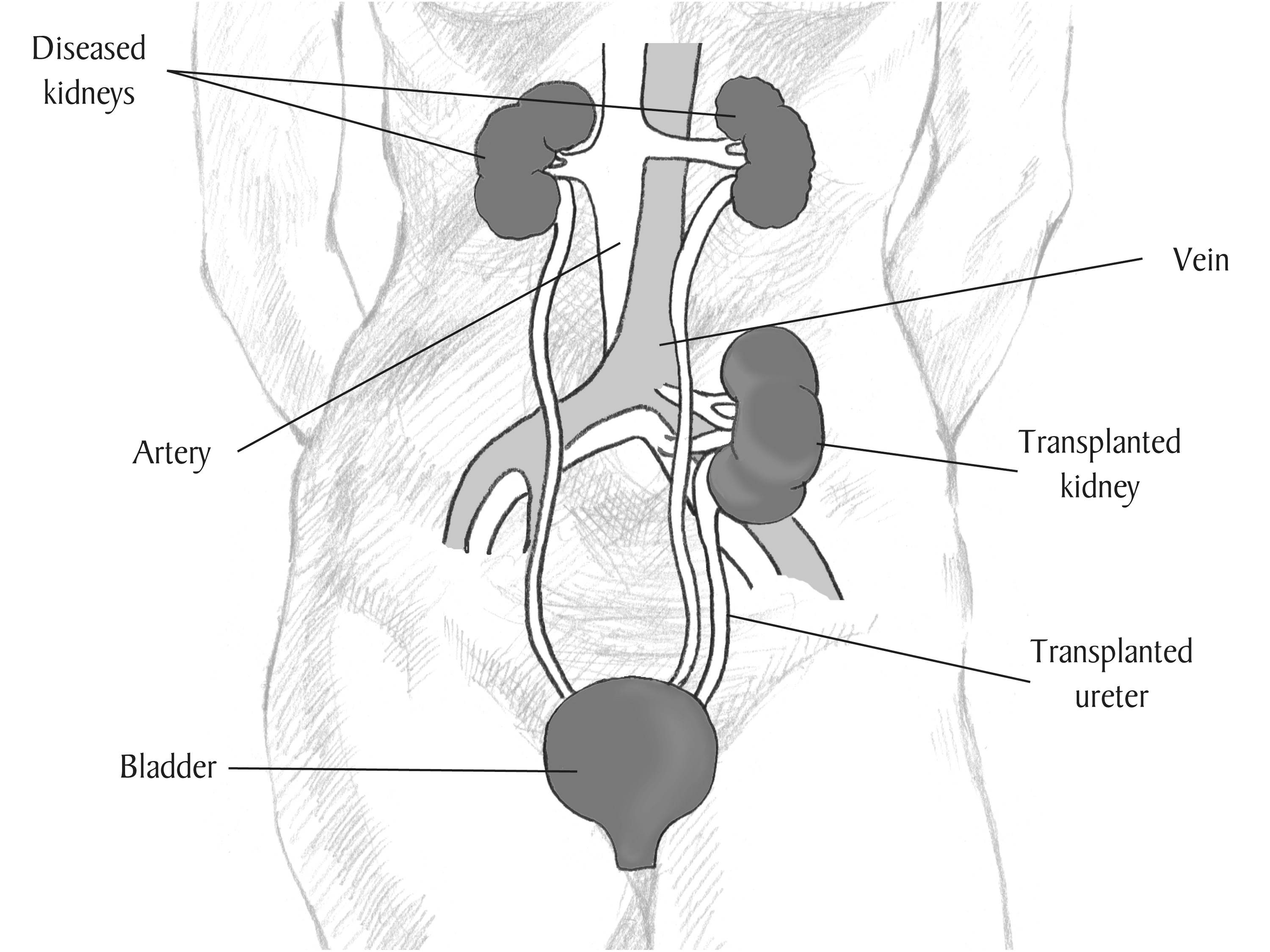 Riñones disfuncionales
Vena
Riñón Trasplantado
Arteria
Uretra Trasplantada
Vejiga
NOTA: Medicare cubrirá el trasplante de riñón sólo si se realiza en hospital certificado por Medicare para trasplantes de riñón.
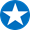 Febrero de 2023
33
Medicare para personas con Enfermedad Renal en Etapa Terminal (ESRD)
[Speaker Notes: Notas del presentador
Un trasplante de riñón es un tipo de intervención quirúrgica en la que se introduce el riñón sano de otra persona en el cuerpo de usted. El riñón donado hace el trabajo que sus riñones ya no hacen. Se deben analizar muestras de sangre y tejido del donante para comprobar su compatibilidad y evitar que el organismo rechace el nuevo riñón.
NOTA: Medicare cubrirá el trasplante de riñón sólo si se realiza en hospital certificado por Medicare para trasplantes de riñón.
Fuente: Los gráficos y el contenido son cortesía del Instituto Nacional de Diabetes y Enfermedades Digestivas y Renales, de los Institutos Nacionales de Salud de EE.UU. (NIH) (hniddk.nih.gov/health-information/kidney-disease/kidney-failure/kidney-transplant).]
Medicare Parte A (Seguro de Hospital)Cobertura para trasplante
Costos por encontrar el riñón apropiado para su cirugía de trasplante
Servicios de hospitalización en hospital certificado por Medicare
Costo por registro renal
Pruebas de laboratorio y otras requeridas
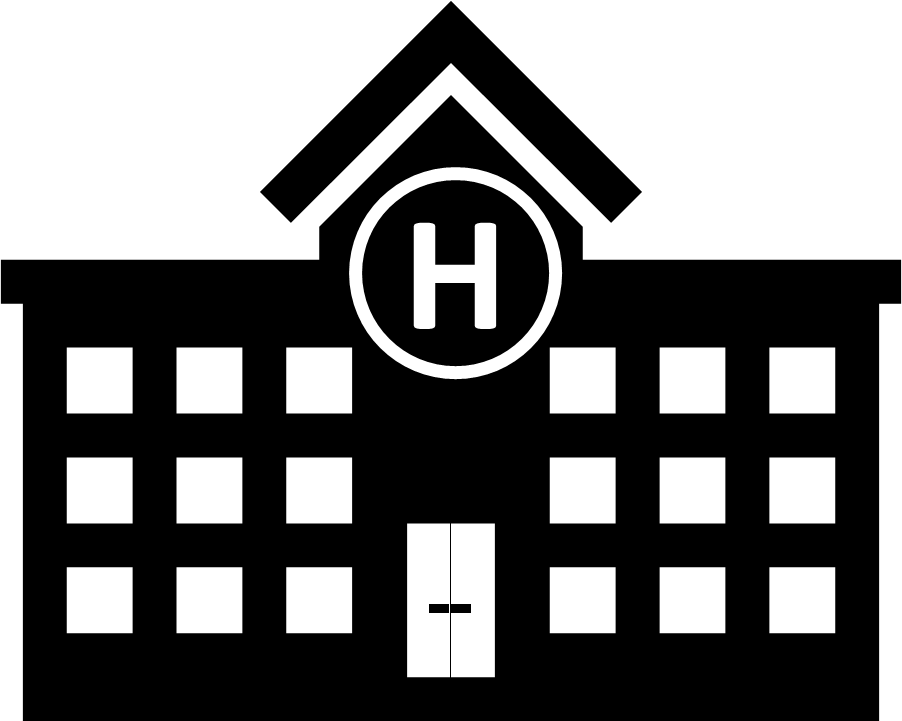 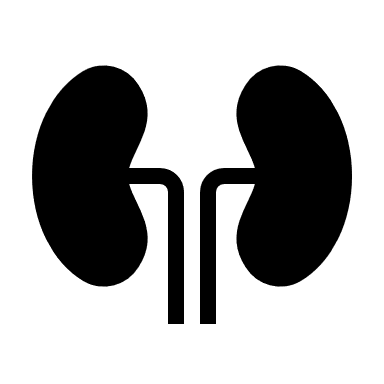 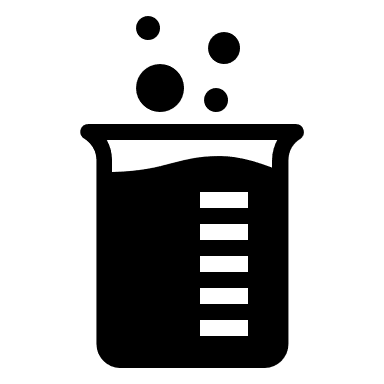 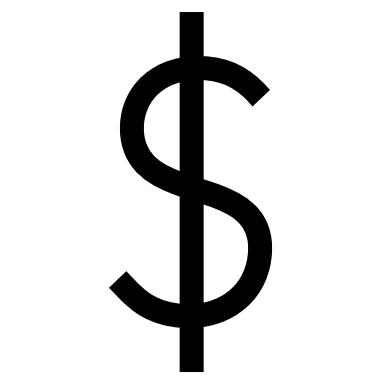 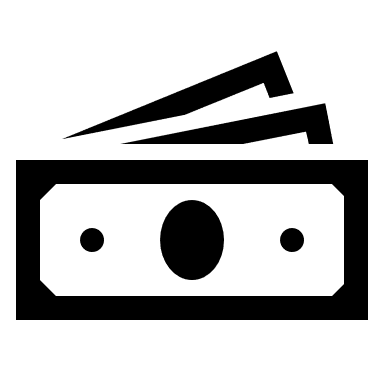 Costo total de atención al donante de riñón
Cualquier tratamiento adicional para el donante en el hospital
Sangre
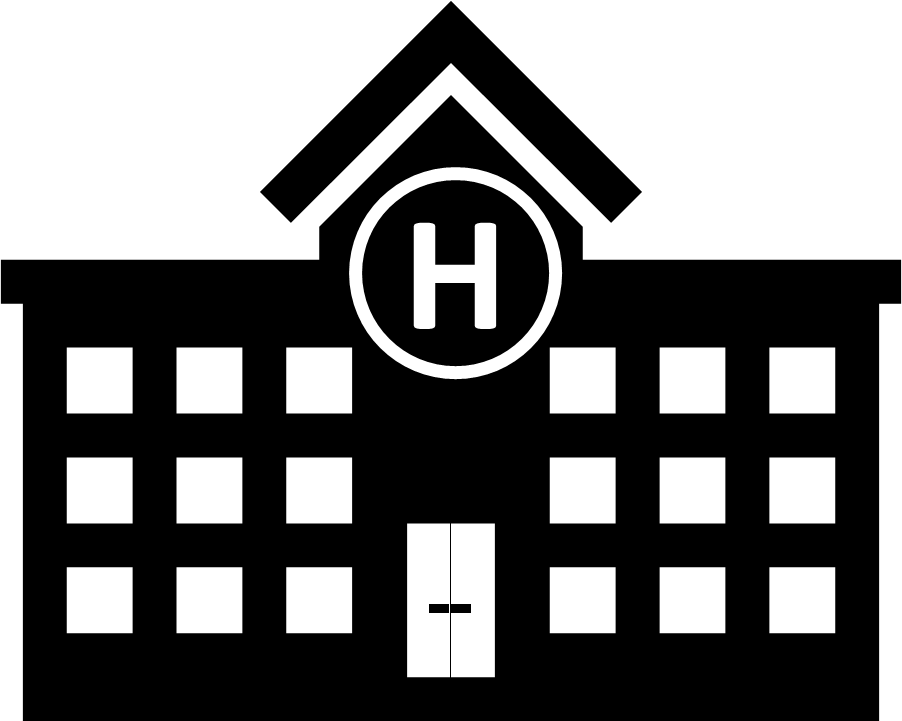 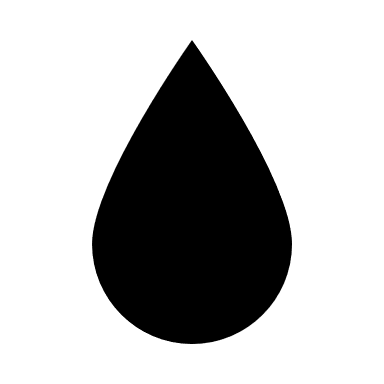 Febrero de 2023
34
Medicare para personas con Enfermedad Renal en Etapa Terminal (ESRD)
[Speaker Notes: Notas del presentador
Hay servicios cubiertos por Medicare para pacientes candidatos a trasplante. Aunque Medicare cubre las hospitalizaciones médicamente necesarias para pacientes con ESRD, quienes se someten a trasplante de riñón tienen cobertura especial siempre que el trasplante se realice en un hospital autorizado por Medicare para trasplantes de riñón.
La Parte A cubre lo siguiente:
Servicios de hospitalización en hospital certificado por Medicare
Costo por registro renal
Pruebas de laboratorio y de otro tipo necesarias para evaluar su estado de salud y de los posibles donantes de riñón (Medicare cubre estos servicios tanto si los realiza el hospital certificado por Medicare en el que recibirá el trasplante como si los realiza otro hospital que participe en Medicare).
El costo de encontrar el riñón apropiado para su cirugía de trasplante (si no hubiera donante)
El costo total de la atención al donante de riñón (incluidos los cuidados antes, durante y después de la intervención quirúrgica).
Todo tratamiento hospitalario adicional para el donante en caso de problemas surgidos de la intervención quirúrgica.
Sangre (glóbulos rojos enteros o en unidades, componentes sanguíneos y gastos de procesamiento y transfusión de la sangre para usted)]
Medicare Parte B ( Seguro Médico)Cobertura para trasplante
Medicamentos para trasplantes
Servicios médicos para:
Cirugía de trasplante de riñón:
Su donante de riñón durante su hospitalización l
Sangre
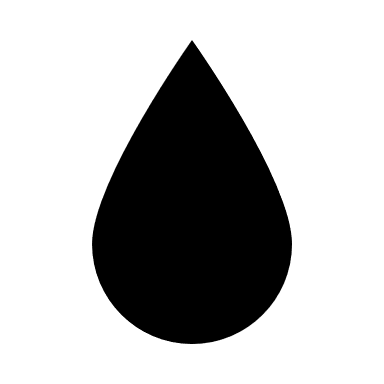 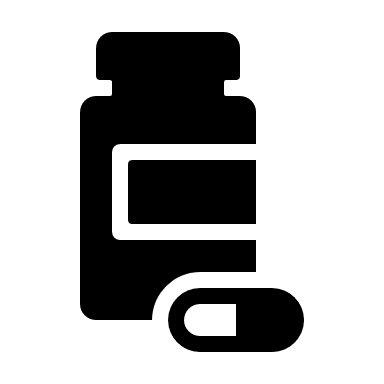 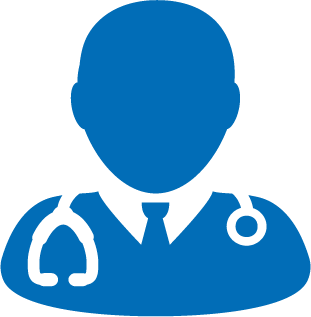 NOTA: Medicare cubrirá el costo total de la atención al donante de riñón.
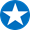 35
Febrero de 2023
Medicare para personas con Enfermedad Renal en Etapa Terminal (ESRD)
[Speaker Notes: Notas del presentador
La cobertura para pacientes candidatos a trasplante de la Parte B, incluye:
Servicios médicos para la cirugía de trasplante de riñón (incluida la atención antes, durante y después de la cirugía)
Servicios del médico para el donante de riñón mientras se encuentre en el hospital
Sangre (glóbulos rojos enteros o en unidades, componentes sanguíneos y gastos de procesamiento y transfusión de sangre para usted)
Medicamentos para el trasplante durante tiempo limitado después de salir del hospital, tras un trasplante
NOTA: Medicare cubrirá el costo total de la atención al donante de riñón. No tiene que pagar deducible, coaseguro ni otros gastos por la estancia de su donante en el hospital. Además, e, donante no tiene que pagar deducible, coaseguro ni ningún otro gasto por su estancia en el hospital.]
Opciones de tratamiento: Tratamiento conservador
El tratamiento incluye:
Preservar la función renal el mayor tiempo posible
Controlar los síntomas, como náuseas, falta de apetito y estado de animo.
Controlar otros problemas de salud causados por la insuficiencia renal, como la anemia.
Mantener su calidad de vida tanto como sea posible.
Preparar los cuidados para etapa terminal
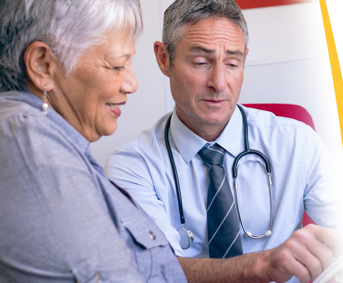 NOTA: Medicare sólo paga los servicios de apoyo, como el control de los síntomas y el tratamiento paliativo del dolor, siempre que se cumplan determinados requisitos.
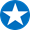 Febrero de 2023
36
Medicare para personas con Enfermedad Renal en Etapa Terminal (ESRD)
[Speaker Notes: Notas del presentador
Un tratamiento conservador de la insuficiencia renal significa que el equipo de servicios médicos continúa su tratamiento sin diálisis ni trasplante renal. El objetivo es la calidad de vida y controlar los síntomas.
Usted tiene derecho a decidir cómo atender su falla renal. Puede optar por un tratamiento conservador en lugar de la diálisis o el trasplante.
Su equipo de servicios médicos le ayudará a crear un plan para satisfacer sus necesidades. Su equipo de servicios médicos puede incluir un nefrólogo, un médico de atención primaria, una enfermera, un dietista, un trabajador social y un farmacéutico.
El tratamiento incluye:
Preservar la función renal el mayor tiempo posible
Controlar los síntomas, como náuseas y falta de apetito
Controlar otros problemas de salud causados por la insuficiencia renal, como la anemia.
Mantener tanto como sea posible, una calidad de vida.
Preparar los cuidados hacia el final de la vida
Un tratamiento conservador no curará su enfermedad renal. Los objetivos del tratamiento son :
Ofrecer mejor calidad de vida.
Evitar tratamientos y estancias hospitalarias que empeoren su calidad de vida. Esto puede significar menos citas médicas, extracciones de sangre y medicamentos.
Su plan de atención médica puede cambiar conforme su calidad de vida y estado de salud vayan cambiando. Dado el caso de etapa terminal, usted puede elegir cuidados paliativos.
NOTA: Medicare sólo paga los servicios de apoyo, como el control de los síntomas y el tratamiento paliativo del dolor, siempre que se cumplan determinados requisitos y el individuo elija cuidados paliativos. Si una persona opta por un tratamiento conservador, pero no elige los cuidados paliativos o no es elegible para ellos, es posible que Medicare no cubra los servicios de apoyo.
Fuente: El contenido es cortesía del Instituto Nacional de Diabetes y Enfermedades Digestivas y Renales, de los Institutos Nacionales de Salud de EE.UU. (NIH)  (niddk.nih.gov/health-information/kidney-disease/kidney-failure/conservative-management).]
Compruebe su conocimiento: Pregunta 4
¿Qué servicio está cubierto por la Parte A?
Lugar para permanecer durante la diálisis
Costo de encontrar el riñón apropiado para su cirugía de trasplante
Pago perdido
Un asistente domiciliario como compañía
Compruebe su conocimiento: Responde la pregunta antes de que la barra desaparezca
Febrero de 2023
37
Medicare para personas con Enfermedad Renal en Etapa Terminal (ESRD)
[Speaker Notes: Esta diapositiva tiene animación.
Notas del presentador
Compruebe su conocimiento: Pregunta 4
¿Qué servicio está cubierto por la Parte A?
Lugar para permanecer durante la diálisis
Costo de encontrar el riñón apropiado para su cirugía de trasplante
Pago perdido
Un asistente domiciliario como compañía
Respuesta: b. Costo de encontrar el riñón apropiado para su cirugía de trasplante]
Lección 4
Opciones de cobertura Medicare para personas con Enfermedad Renal en Etapa Terminal (ESRD)
[Speaker Notes: Notas del presentador
Esta lección explica las opciones de cobertura Medicare para las personas con Enfermedad Renal en Etapa Terminal (ESRD).]
Objetivos de la Lección 4
Al finalizar esta lección, usted podrá: 
Explicar las opciones y consideraciones del Seguro Suplementario de Medicare (Medigap) para personas con ESRD.
Explicar las opciones y consideraciones de cobertura del Plan Medicare Advantage para personas con ESRD
Explicar las opciones y consideraciones del plan de medicamentos de Medicare para personas con ESRD.
Febrero de 2023
39
Medicare para personas con Enfermedad Renal en Etapa Terminal (ESRD)
[Speaker Notes: Notas del presentador
Al finalizar esta lección, usted podrá:
Explicar las opciones y consideraciones del Seguro Suplementario de Medicare (Medigap) para personas con ESRD. 
Explicar las opciones de cobertura del Plan Medicare Advantage para personas con ESRD 
Explicar las opciones y consideraciones del plan de medicamentos de Medicare para personas con ESRD.]
Enfermedad Renal en Etapa Terminal (ESRD) ySeguro Suplementario de Medicare (Medigap)
Medigap ayuda a pagar algunos costos de cuidados médicos que Medicare Original no cubre.
¿Por qué considerar Medigap?
Depende. No todas las compañías de seguros venden pólizas a menores de 65 años.
¿Los pacientes con ESRD menores de 65 años 
pueden contratar una póliza de Medigap?
Sí.
¿Difieren las reglas por estado?
Contacte al Departamento de Seguros de su Estado o al Programa Estatal de Asistencia sobre Seguros de Salud (SHIP) de su localidad.
¿Dónde puedo aprender más sobre las opciones de cobertura de Medigap?
Febrero de 2023
40
Medicare para personas con Enfermedad Renal en Etapa Terminal (ESRD)
[Speaker Notes: Esta diapositiva tiene animación.
Notas del presentador
Existen cosas que la gente que padece ESRD debe conocer sobre Medigap:
¿Por qué considerar Medigap? El Seguro Suplementario de Medicare (Medigap) es un seguro de salud ofrecido por compañías de seguros privadas. Las pólizas Medigap ayudan a pagar algunos de los costos de los servicios que Medicare Original (Parte A y Parte B) no cubre, como el deducible o el coaseguro. Medigap debe cumplir las leyes federales y estatales que le protegen a usted. Todas las pólizas Medigap llevan claramente la indicación "Seguro Suplementario de Medicare" y ofrecen prestaciones estandarizadas, independientemente de la compañía que las comercialice. Las compañías de seguros que venden pólizas Medigap deben comunicar los datos a la Asociación Nacional de Comisionados de Seguros, la organización estadounidense de apoyo normativo y regulador, creada y regida por los principales reguladores de seguros de los 50 estados, el Distrito de Columbia y 5 territorios estadounidenses. 
¿Los pacientes con ESRD menores de 65 años pueden contratar una póliza de Medigap? Depende. Si tiene menos de 65 años y tiene Medicare por una discapacidad o por ESRD, es posible que no pueda comprar la póliza Medigap, o ninguna póliza Medigap, hasta que cumpla 65 años. Por lo general, la ley federal no obliga a las compañías de seguros a vender pólizas de Medigap a menores de 65 años. Sin embargo, algunos estados requieren que las compañías de seguros de Medigap le vendan una póliza de Medigap, incluso con menos de 65 años. 
¿Difieren las reglas por estado? Los programas de Medigap varían de un estado a otro. Por ejemplo, algunos estados exigen a las compañías de seguros que vendan a menores de 65 años. Algunos estados les proporcionan estos derechos a las personas con Medicare menores de 65 años, mientras que otros solo a personas elegibles para Medicare por una discapacidad o únicamente a personas con Enfermedad Renal en Etapa Terminal. Consulte con el Departamento de Seguros de su estado sobre los derechos que usted podría tener según la ley estatal. A los 65 años, puede comprar cualquier póliza a la venta en su estado durante el Periodo de Inscripción Abierta (OEP) de Medigap. NOTA: El OEP para Medigap comienza cuando usted tenga Medicare Parte A (Seguro Hospitalario), Medicare Parte B (Seguro Médico) y cumpla los 65 años. El OEP dura 6 meses.
Póngase en contacto con el Departamento de Seguros de su estado o con el Programa Estatal de Asistencia sobre Seguros de Salud (SHIP) de su localidad en shiphelp.org  para conocer más sobre las opciones de cobertura de Medigap en su localidad.
Para más información, consulte “Selección de una Póliza Medigap: Una Guía de Seguro de Salud para Personas con Medicare” (producto de los CMS No. 02110) en Medicare.gov/publications.]
Enfermedad Renal en Etapa Terminal (ESRD) y Planes Medicare Advantage
Estos planes pueden ofrecer cobertura adicional, como dental, auditiva y visual.
¿Por qué considerar un Plan Medicare Advantage?
¿Pueden inscribirse las personas con  ESRD?
Sí.
Utilizar proveedores de la red. Los planes pueden cargar gastos adicionales. Comuniquese  con el plan o visite Medicare.gov/plan-compare.
¿Cómo puede afectar a mis costos, derechos, protecciones y opciones?
¿Dónde puedo aprender más información sobre los planes Medicare Advantage?
Visite Medicare.gov.
Febrero 2023
41
Medicare para personas con Enfermedad Renal en Etapa Terminal (ESRD)
[Speaker Notes: Esta diapositiva tiene animación.
Notas del presentador​
¿Por qué considerar un Plan Medicare Advantage? Los Planes Medicare Advantage son un tipo de plan de salud de Medicare ofrecido por una compañía privada que tiene un contrato con Medicare para proporcionarle todos sus beneficios de la Parte A y la Parte B. La mayoría de los Planes Medicare Advantage también ofrecen cobertura de medicamentos. Los Planes Medicare Advantage deben cubrir todos los servicios que cubre Medicare Original. Algunos planes ofrecen cobertura adicional, como la visual, auditiva y dental. Cada Plan Medicare Advantage pueden generar gastos adicionales.
¿Pueden inscribirse las personas con ESRD? Si padece de ESRD, puede obtener la cobertura de Medicare a través del Medicare Original o de un Plan Medicare Advantage. 
¿Cómo puede afectar a mis costos, derechos, protecciones y opciones? En muchos casos, sólo podrá utilizar los proveedores de atención médica que participen en la red y área de servicio del plan. Antes de inscribirse, es posible que desee consultar con sus proveedores y con el plan que está considerando para asegurarse de que los proveedores que consulta actualmente (como su establecimiento donde realicen dálisis o nefrólogo, o que desea consultar en el futuro (como un especialista en trasplantes), estén en la red del plan. Si ya está inscrito en un Plan Medicare Advantage, consulte con sus proveedores para asegurarse de que seguirán formando parte de la red del plan. Si desea más información sobre un Plan Medicare Advantage específico, póngase en contacto con el plan o visite Medicare.gov/plan-compare. Si se inscribe en un plan Medicare Advantage durante el Periodo de Inscripción Abierta pero cambia de opinión, puede volver a Medicare Original o cambiar de plan Medicare Advantage (dependiendo de qué cobertura le convenga más) durante el Periodo de Inscripción Abierta de Medicare Advantage (del 1 de enero al 31 de marzo).
¿Dónde encuentro más información sobre los planes Medicare Advantage? Si desea más información sobre los Planes Medicare Advantage, visite Medicare.gov/sign-up-change-plans/types-of-medicare-health-plans/medicare-advantage-plans y Medicare.gov/basics/end-stage-renal-disease.]
Enfermedad Renal en Etapa Terminal (ESRD) yCobertura de medicamentos de Medicare
Todos los beneficiarios de Medicare son elegibles para obtener la cobertura de medicamentos de Medicare.
¿Soy elegible para cobertura de medicamentos de Medicare (Parte D)?
Si tiene Medicare Original, debe inscribirse en un plan para obtener cobertura de medicamentos.
Si se inscribe en un Plan Medicare Advantage con cobertura de medicamentos, la recibirá a través de su plan.
¿Cómo obtengo la cobertura?
Es posible que pueda recibir ayuda adicional para pagar los gastos de sus medicamentos de Medicare.
¿Puedo obtener ayuda para pagar la cobertura de medicamentos de Medicare?
Febrero de 2023
42
Medicare para personas con Enfermedad Renal en Etapa Terminal (ESRD)
[Speaker Notes: Esta diapositiva tiene animación.
Notas del presentador
¿Soy elegible para cobertura de medicamentos de Medicare (Parte D)? La cobertura de medicamentos de Medicare es opcional y se ofrece a todos los beneficiarios de Medicare. Todos los beneficiarios de Medicare son elegibles para obtener cobertura de medicamentos que les ayude a reducir los costos de los medicamentos y les proteja frente a gastos más elevados en el futuro. Los niños que tienen Medicare por ESRD también pueden obtener cobertura de medicamentos. 
¿Cómo obtengo la cobertura? Por lo general, la Parte B de Medicare no cubre los medicamentos que pueden autoadministrarse, como los medicamentos en pastilla, o que se utilizan para autoinyectarse. Sin embargo, la ley ofrece cobertura para algunos medicamentos autoadministrados (por ejemplo, los que están cubiertos incluyen factores de coagulación de la sangre, medicamentos para terapia inmunosupresora, eritropoyetina para pacientes en diálisis, medicamentos contra la osteoporosis para determinados pacientes confinados en casa y determinados medicamentos orales contra el cáncer). Si tiene Medicare Original, debe inscribirse en un plan para obtener cobertura de medicamentos. Cuando se inscribe en un plan de medicamentos de Medicare (también conocido como PDP), paga una prima mensual, más una parte del costo de sus medicamentos (copago o coaseguro).  Si se inscribe en un Plan Medicare Advantage con cobertura de medicamentos, la recibirá a través de su plan y no puede unirse a otro plan con cobertura de medicamentos por separado.
¿Puedo obtener ayuda para pagar la cobertura de medicamentos de Medicare? Si tiene ingresos y recursos limitados, es posible que obtenga ayuda adicional para sus gastos de medicamentos de Medicare.
¿Dónde puedo saber más sobre los planes de cobertura de medicamentos de Medicare? Para mayor información, visite Medicare.gov/drug-coverage-part-d y Medicare.gov/basics/costs/help/drug-costs.]
Compruebe su conocimiento: Pregunta 5
Las personas con Enfermedad Renal en Etapa Terminal (ESRD) pueden elegir Medicare Original o un Plan Medicare Advantage para obtener cobertura de Medicare. 
Verdadero
Falso
Compruebe su conocimiento: Responde la pregunta antes de que la barra desaparezca
Febrero de 2023
43
Medicare para personas con Enfermedad Renal en Etapa Terminal (ESRD)
[Speaker Notes: Esta diapositiva tiene animación.
Notas del presentador
Compruebe su conocimiento: Pregunta 5
Las personas con Enfermedad Renal en Etapa Terminal (ESRD) pueden elegir Medicare Original o un Plan Medicare Advantage para obtener cobertura de Medicare.
Verdadero
Falso
Respuesta: a. Verdadero 
Desde el 1 de enero del 2021, las personas que padecen una ESRD, puede obtener su cobertura de Medicare a través de Medicare Original o un plan de Medicare Advantage.]
Lección 5
Información adicional
[Speaker Notes: Notas del presentador
Esta lección explica dónde encontrar información adicional sobre Medicare para personas con Enfermedad Renal en Etapa Terminal (ESRD) y recursos para personas que viven con enfermedad renal.]
Objetivos de la Lección 5
Al finalizar esta lección, usted podrá: 
Describir la Iniciativa Advancing American Kidney Health y su objetivo
Describir los Modelos de Atención Especializada de los Centros de Servicios de Medicare y Medicaid (CMS) y su finalidad
Describir cómo CMS evalúa la calidad de la atención en los establecimientos donde realizan diálisis
Describir el Centro Nacional de Coordinación de  Enfermedades Renales en Etapa Final y su objetivo
Describir la iniciativa Fistula First y su objetivo
Febrero de 2023
45
Medicare para personas con Enfermedad Renal en Etapa Terminal (ESRD)
[Speaker Notes: Notas del presentador
Al finalizar esta lección, usted podrá:
Describir la Iniciativa Advancing American Kidney Health y su objetivo
Describir los Modelos de Atención Especializada de los Centros de Servicios de Medicare y Medicaid (CMS) y su objetivo
Describir cómo evalúan los CMS la calidad de la atención en los establecimientos donde se realiza diálisis
Describir el Centro Nacional de Coordinación de Enfermedades Renales en Etapa Terminal y su objetivo]
Modelos de Pago Innovadores de los CMS para Transformar el Cuidado Renal
Modelo obligatorio —Opciones de Tratamiento ESRD (ETC) 
Fomenta mayor uso de la diálisis domiciliaria y los trasplantes de riñón
Ajustes en los pagos: 1 de enero de 2021-30 de junio de 2027

Modelo opcional—Opciones de Cuidado Renal (KCC)
Incluye las opciones Kidney Care First (KCF) y Comprehensive Kidney Care Contracting (CKCC) para promover la atención coordinada.
Opciones de pago: 1 de abril de 2021—31 de diciembre de 2025
Febrero de 2023
46
Medicare para personas con Enfermedad Renal en Etapa Terminal (ESRD)
[Speaker Notes: Notas del presentador
Los CMS publicaron la normativa final (CMS-5527-F) de los Modelos de Atención Especializada para Mejorar la Calidad de la Atención y Reducción de Gastos (federalregister.gov/documents/2020/09/29/2020-20907/medicare-program-specialty-care-models-to-improve-quality-of-care-and-reduce-expenditures), que incluye la versión final del Modelo de Opciones de Tratamiento ESRD (ETC) . El Modelo ETC está probando la eficacia de ajustar ciertos pagos de Medicare para fomentar un mayor uso de la diálisis domiciliaria y los trasplantes de riñón para las personas con Medicare con ESRD, para preservar o mejorar la calidad de la atención prestada a las personas con Medicare, al tiempo que reduce los costos de Medicare. Los ajustes de los pagos con apego a este modelo son del 1 de enero de 2021 al 30 de junio de 2027. Para mayor información sobre el Modelo ETC, visite innovation.CMS.gov/innovation-models/esrd-treatment-choices-model.
Los CMS también anunciaron el modelo opcional de Cuidado Renal (KCC) con 4 opciones de pago diferentes para probar nuevas opciones de pago de Medicare que tienen como objetivo mejorar la calidad de la atención a los pacientes con enfermedad renal. Los modelos opcionales estarán vigentes del 1 de abril de 2021 al 31 de diciembre de 2025. Para mayor información sobre el Modelo KCC, visite innovation.CMS.gov/innovation-models/esrd-treatment-choices-model.]
Establecimientos para realizar diálisis
Los CMS utilizan medidas de calidad para evaluar los establecimientos que realizan diálisis cada año:
Es obligatorio mostrar las puntuaciones en un área fácil de visualizar y en formato e idioma que usted comprenda.
Las puntuaciones pueden oscilar entre 0 y 100 y se basan en los resultados obtenidos por el establecimiento en las medidas de calidad.
Febrero de 2023
47
Medicare para personas con Enfermedad Renal en Etapa Terminal (ESRD)
[Speaker Notes: Notas del presentador
La diálisis puede realizarse en casa o en un establecimiento certificado por Medicare. Para que Medicare pague sus tratamientos, el establecimiento debe estar certificado por Medicare para realizar diálisis (incluso si ya proporciona otros servicios médicos cubiertos por Medicare).
Los CMS utilizan múltiples medidas de calidad para evaluar los establecimientos que realizan diálisis cada año. Estas medidas muestran la frecuencia con la que los establecimientos para realizar diálisis aplican las mejores prácticas a la hora de atenderle. Cada uno obtiene una puntuación basada en la evaluación de estas medidas de calidad por parte de los CMS. Los establecimientos tienen como obligación mostrar las puntuaciones en un área fácil de visualizar, y en un formato e idioma que usted comprenda. Las puntuaciones pueden oscilar entre 0‑100 y se basan en los resultados obtenidos por el establecimiento en las medidas de calidad. 
En la mayoría de los casos, usted recibirá los tratamientos de diálisis en el lugar en el que trabaje su nefrólogo. Sin embargo, tiene derecho a elegir recibir sus tratamientos en otro lugar en cualquier momento, lo que podría implicar cambiar de médico.
Puede visitar Medicare.gov/care-compare para encontrar un lugar donde cercano a usted donde hagan diálisis, o llamar a su Red local de Enfermedades Renales en Etapa Terminal (ESRD). Para obtener el teléfono de la Red ESRD en su estado, visite esrdnetworks.org/membership/esrd-networks-contact-information.]
Redes para Enfermedades Renales en Etapa Terminal (ESRD)
Redes nacionales responsables de cada estado, territorio, y el Distrito de Columbia
Desarrollar criterios 
y normas relacionadas 
con la calidad y atenciónapropiada a los pacientes con ESRD
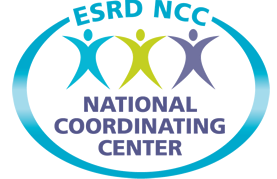 Resolver reclamaciones 
y quejas
Educar a las personas con Medicare sobre Medicare
Febrero de 2023
48
Medicare para personas con Enfermedad Renal en Etapa Terminal (ESRD)
[Speaker Notes: Notas del presentador
Bajo la dirección de los CMS, el Programa de Redes de ESRD es una red nacional de 18 redes de ESRD, responsable de cada estado, territorio y distrito de Columbia. Las redes de ESRD prestan servicio en zonas geográficas basadas en el número y la concentración de personas con Medicare. Las redes de ESRD trabajan con los consumidores, los centros de ESRD y otros proveedores de servicios de ESRD para perfeccionar los sistemas de prestación de cuidados y garantizar que los pacientes de ESRD reciban la atención adecuada en el momento oportuno.
Las redes de ESRD son una excelente fuente de información para las personas con Medicare y los proveedores de servicios médicos. Las redes de ESRD son responsables de desarrollar criterios y normas relacionados con la calidad y la adecuación de la atención a los pacientes de ESRD. Evalúan las modalidades de tratamiento y la calidad de la atención. También prestan asistencia técnica a los centros que realizan diálisis. 
Las redes de ESRD también ayudan a educar a las personas usuarias de Medicare sobre Medicare y a resolver reclamaciones y quejas. Para proteger a los pacientes de represalias, la política de los CMS ya no exige que el proceso de reclamación se inicie en el establecimiento; ahora los pacientes pueden presentar sus quejas directamente a la red ESRD.
La información de contacto de su red local de ESRD está disponible en esrdnetworks.org/membership/esrd-networks-contact-information.
El Centro Nacional de Coordinación de ESRD (NCC) es el contratista de apoyo de CMS para las 18 redes de ESRD. El NCC de ESRD también proporciona información y recursos útiles enfocados en ayudar a los pacientes con ESRD y a sus cuidadores a comprometerse, formarse y empoderarse. Para mayor información, visite esrdncc.org.
Si tiene preguntas sobre un servicio concreto que haya recibido, consulte el Resumen de Avisos de Medicare (MSN) o acceda a su cuenta segura de Medicare. Puede presentar una apelación si no está de acuerdo con una decisión de cobertura o de pago tomada por Medicare, su plan de salud de Medicare o su plan de medicamentos de Medicare. Hay disponible un mapa interactivo con información de contacto de las redes de ESRD por estado/región en esrdncc.org/en/ESRD-network-map.]
Fistula First
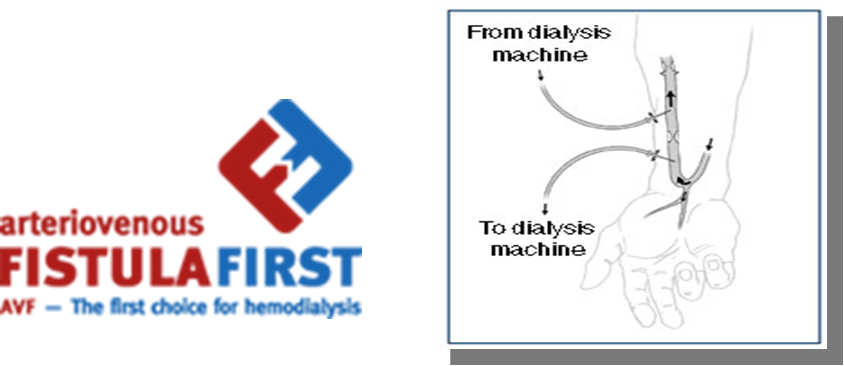 Conocida como Iniciativa Nacional para la Mejora del Acceso Vascular
Proyecto de mejora de la calidad llevado a cabo por todas las redes de ESRD
Promueve el uso de fístulas arteriovenosas (AVF) para proporcionar hemodiálisis a pacientes aptos
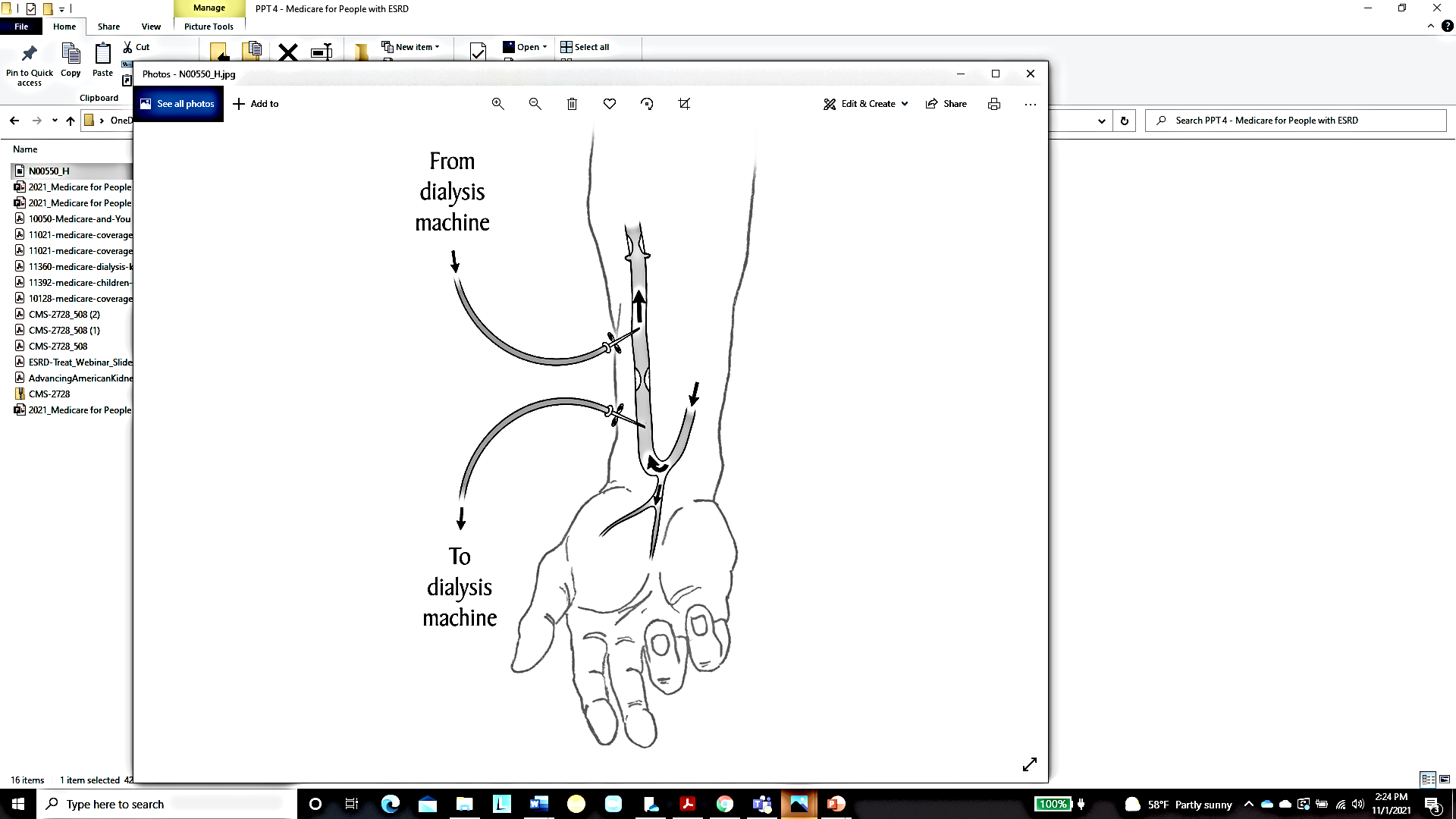 De la máquina de hemodiálisis
A la máquina de hemodiálisis
Febrero de 2023
49
Medicare para personas con Enfermedad Renal en Etapa Terminal (ESRD)
[Speaker Notes: Notas del presentador
Las redes de ESRD trabajan actualmente con Medicare para disminuir el uso de catéteres para diálisis y aumentar el uso de fístulas arteriovenosas (FAV) e injertos. "Fistula First" es el nombre dado a la Iniciativa Nacional para la Mejora del Acceso Vascular. Este proyecto de mejora de la calidad se está llevando a cabo en las 18 redes de ESRD para promover el uso de AVF en la hemodiálisis de todos los pacientes aptos.
La hemodiálisis se realiza a través de una conexión directa al torrente sanguíneo de una persona. 
Una fístula es una conexión, creada quirúrgicamente mediante la unión de una vena y una arteria en el antebrazo, que permite que la sangre de la arteria fluya hacia la vena y proporcione un acceso estable para la diálisis. Las fístulas duran más, necesitan menos mantenimiento y se asocian a menores tasas de infección, hospitalización y muerte que los catéteres. Los injertos crean una conexión similar utilizando un tubo sintético para conectar la arteria a una vena del brazo. 
Los catéteres (agujas insertadas permanentemente en una vena normal, pero que quedan sobresaliendo de la piel) pueden ser apropiados en ciertos casos para el acceso vascular a corto plazo, pero tienen tasas de infección mucho más elevadas que las fístulas o los injertos.Para mayor información sobre el grupo de trabajo Fistula First Catheter Last, consulte fistulafirst.esrdncc.org/ffcl.
Fuente: Gráfico cortesía del Instituto Nacional de Diabetes y Enfermedades Digestivas y Renales, de los Institutos Nacionales de Salud de EE.UU.
Fuente para imágenes
niddk.nih.gov/news/media-library/17674]
Puntos clave para recordar
La Enfermedad Renal en Etapa Terminal (ESRD) es una insuficiencia renal permanente.
Puede obtener Medicare sin importar la edad, si sus riñones ya no funcionan, si requiere diálisis regularmente o si le han hecho un trasplante de riñón y uno de los siguientes casos aplica a usted:
Ha trabajado el tiempo requerido por el Seguro Social, la Junta de Jubilación de Empleados Ferroviarios (RRB) o como empleado del govierno.
Esta recibiendo o es elegible a beneficios del Seguro Social o de la Junta de Jubilación de Empleados Ferroviarios (RRB)
Usted es cónyuge o hijo dependiente de una persona que cumple con cualquiera de los requisitos enumerados anteriormente.
Febrero de 2023
50
Medicare para personas con Enfermedad Renal en Etapa Terminal (ESRD)
[Speaker Notes: Notas del presentador
La Enfermedad Renal en Etapa Terminal (ESRD) es una insuficiencia renal permanente. Si padece una enfermedad renal crónica en Fase 5, necesitará un trasplante de riñón o un tratamiento regular de diálisis. 
Puede obtener Medicare tenga la edad que tenga si sus riñones ya no funcionan, si necesita diálisis periódica o si le han hecho un trasplante de riñón y una de estas cosas se aplica a usted:
Ha trabajado el tiempo requerido por el Seguro Social, la Junta de Jubilación de Empleados Ferroviarios (RRB) o como funcionario público.
Percibe o tiene derecho a prestaciones del Seguro Social o de la Junta de Jubilación de Empleados Ferroviarios (RRB)
Usted es cónyuge o hijo a cargo de una persona que cumple alguno de los requisitos enumerados anteriormente.]
Puntos clave para recordar  (continuación)
Una vez que sea elegible para cobertura de Medicare por ESRD (normalmente el cuarto mes de diálisis), su GHP pagará primario por facturas de hospital y médicas durante 30 meses, tenga usted o no, Medicare. 
Si usted padece una ESRD, puede obtener su cobertura de Medicare a través de Medicare Original o un plan de Medicare Advantage.
Los medicamentos para el trasplante (también llamados medicamentos inmunosupresores) sólo están cubiertos por la Parte B de Medicare (Seguro Médico) para las personas que tenían derecho a la Parte A de Medicare (Seguro Hospitalario) en el momento del trasplante de riñón.
Hay un nuevo beneficio para cobertura de medicamentos inmunosupresores bajo la Parte B más allá del período de 36 meses postrasplante si no tiene otros ciertos tipos de cobertura médica
Febrero de 2023
51
Medicare para personas con Enfermedad Renal en Etapa Terminal (ESRD)
[Speaker Notes: Notas del presentador
Una vez que tenga cobertura de Medicare por ESRD (normalmente el cuarto mes de diálisis), su GHP pagará primero las facturas hospitalarias y médicas durante 30 meses, tenga usted o no, Medicare. 
Si usted padece una ESRD, puede obtener su cobertura de Medicare a través de Medicare Original o un plan de Medicare Advantage. 
Los medicamentos para el trasplante (también llamados medicamentos inmunosupresores) sólo están cubiertos por la Parte B de Medicare (Seguro Médico) para las personas que tenían derecho a la Parte A de Medicare (Seguro Hospitalario) en el momento del trasplante de riñón.
Hay un nuevo beneficio para cobertura de medicamentos inmunosupresores bajo la Parte B más allá del período de 36 meses postrasplante si usted no tiene otros ciertos tipos a cobertura médica]
Guía de Recursos para Enfermedad Renal en Etapa Terminal (ESRD)
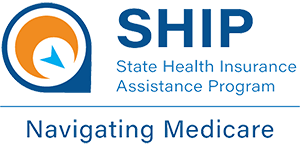 Febrero 2023
52
Medicare para personas con Enfermedad Renal en Etapa Terminal (ESRD)
[Speaker Notes: Notas del presentador
Esta diapositiva (y las 2 siguientes) proporciona información sobre recursos y productos adicionales. Puede remarcar los más relevantes para la audiencia.
Continúa en la siguiente diapositiva.
​]
Guía de Recursos para Enfermedad Renal en Etapa Terminal (ESRD) (continuación)
Febrero 2023
53
Medicare para personas con Enfermedad Renal en Etapa Terminal (ESRD)
[Speaker Notes: Notas del presentador ​
Revise la siguiente diapositiva para ver los productos de Medicare seleccionados.]
Guía de recursos para la Enfermedad Renal en Etapa Terminal (ESRD): Productos Medicare
Para consultar los productos de Medicare que aparecen en esta tabla y otros productos útiles, visite Medicare.gov/publications y busque por palabra clave o número de producto.
Para solicitar varias copias (solamente asociados), visite Productordering.cms.hhs.gov. Deberá registrar a su organización.
Febrero 2023
54
Medicare para personas con Enfermedad Renal en Etapa Terminal (ESRD)
Siglas
AVF: Fístulas Arteriovenosas 
CMS: Centros de Servicios de Medicare y Medicaid 
CKCC: Modelo opcional Comprehensive Kidney Care Contracting
CKD: Enfermedad Renal Crónica 
DFC: Programa Dialysis Facility Compare 
ESA: Agentes Estimulantes de la Eritropoyetina 
ESRD: Enfermedad Renal en Etapa Terminal
ETC: Modelo de Opciones de Tratamiento ESRD
GEP: Período de Inscripción General
GHP: Plan de Salud Grupal 
HHS: Departamento de Salud y Servicios Humanos de los EE. UU.
IEP: Período de Inscripción Inicial
KCF: Modelo de Opciones de Cuidado Renal
NCC ESRD:  Centro Nacional de Coordinación de Enfermedades Renales en Etapa Terminal 
NTP: Programa de Capacitación Nacional 
OEP: Período de Inscripción Abierta
PPO: Organización de Proveedores Preferidos
PPS: Sistema de Pago Prospectivo 
RRB: Junta de Jubilación de Empleados Ferroviarios
SEP: Período de Inscripción Especial
SHIP: Programa Estatal de Asistencia sobre Seguros de Salud 
TTY: Teletipo/teléfono de texto
Febrero de 2023
55
Medicare para personas con Enfermedad Renal en Etapa Terminal (ESRD)
Siga en contacto
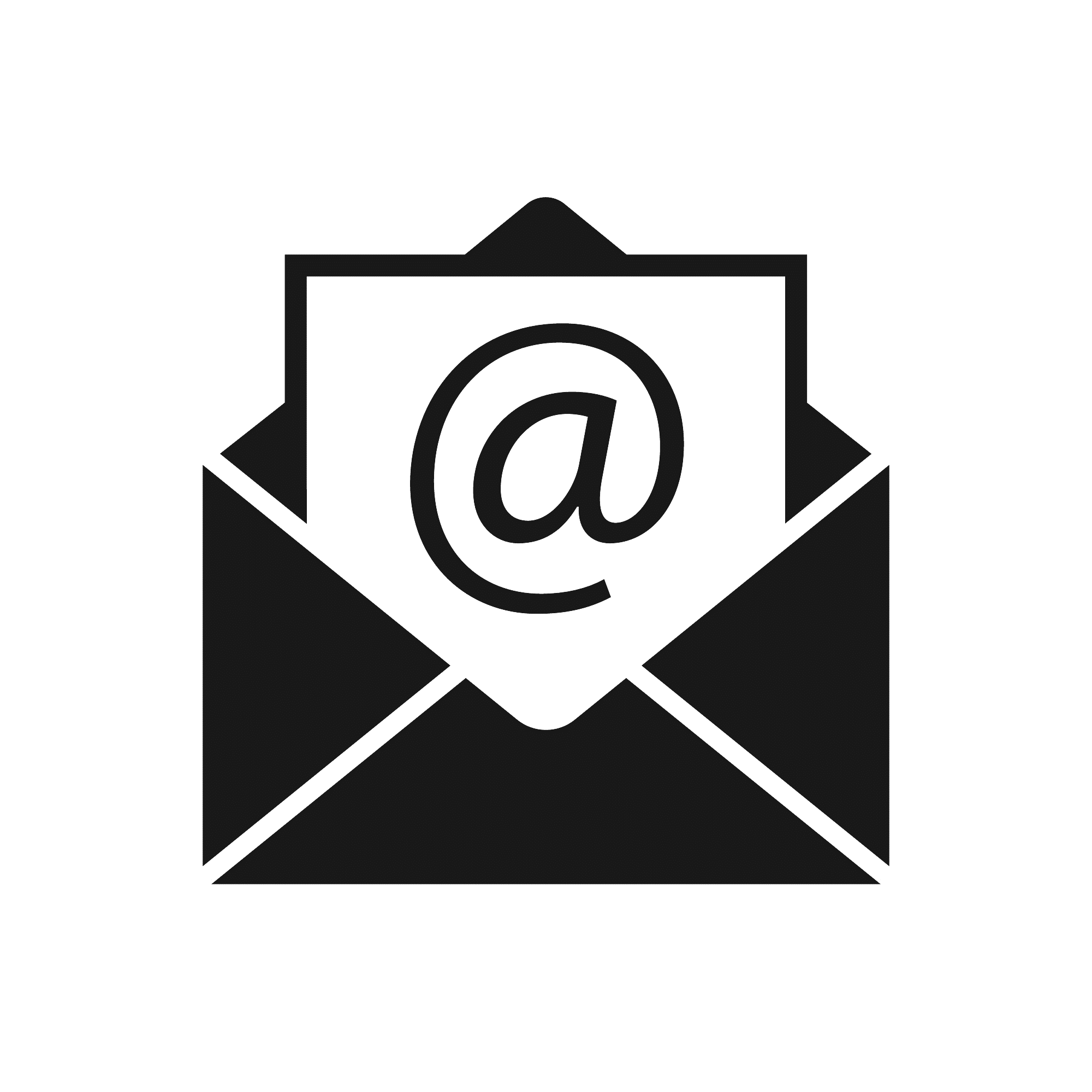 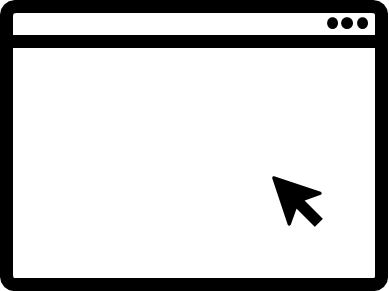 Contact us at training@cms.hhs.gov.
Para revisar el material de formación disponible, o suscribirse a nuestro listado de correo electrónico, visite
CMSnationaltrainingprogram.cms.gov.
Febrero 2023
56
Medicare para personas con Enfermedad Renal en Etapa Terminal (ESRD)
[Speaker Notes: Notas del presentador
Siga en contacto. Visite CMSnationaltrainingprogram.cms.gov  para visualizar los materiales de capacitación de l Programa de Capacitación Nacional (NTP) y suscribirse a nuestro listado de correo. Contáctenos en training@cms.hhs.gov.]